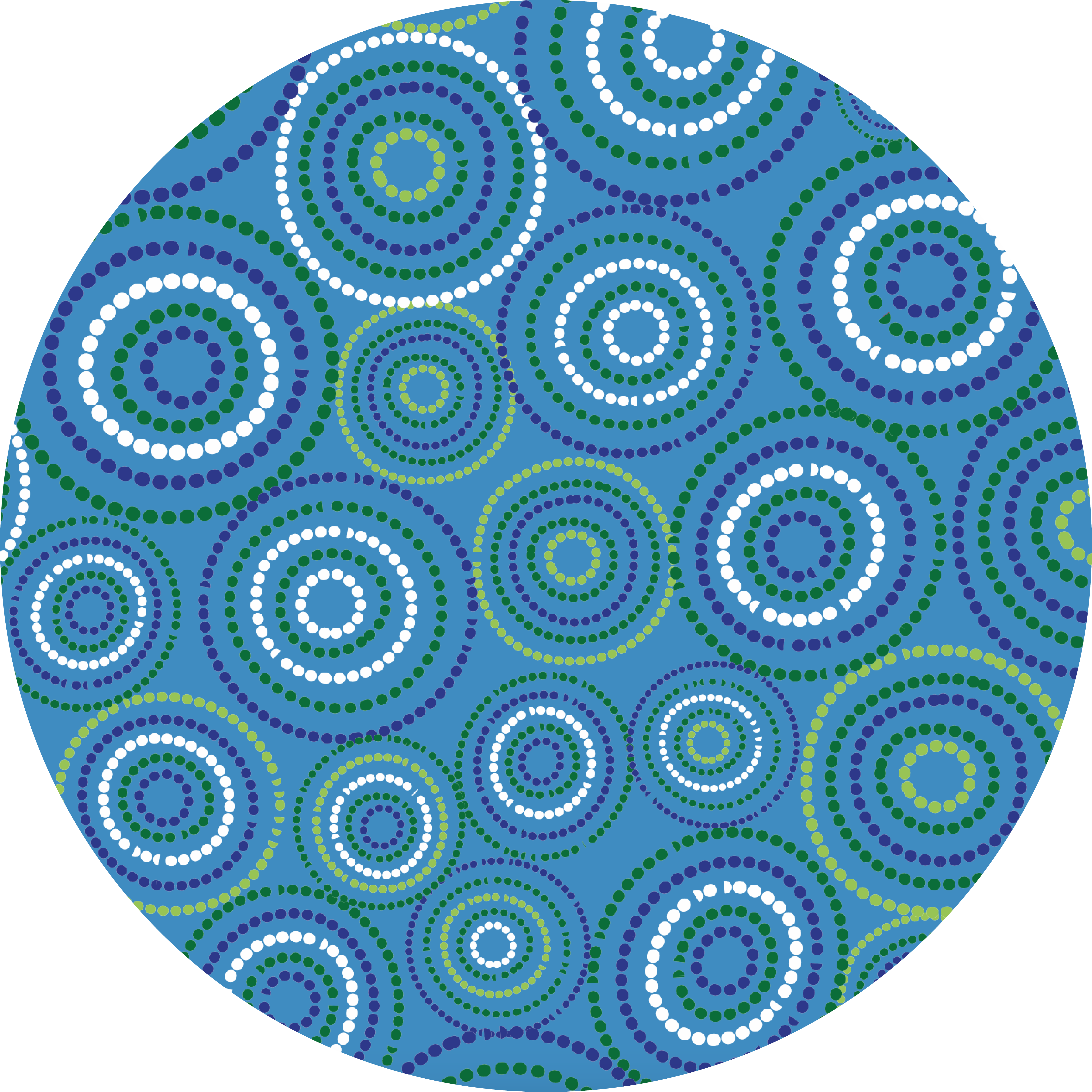 The S.E.L.F. Program
The S.E.L.F. Program
Students Exploring Life’s Foundations
Students Exploring Life’s Foundations
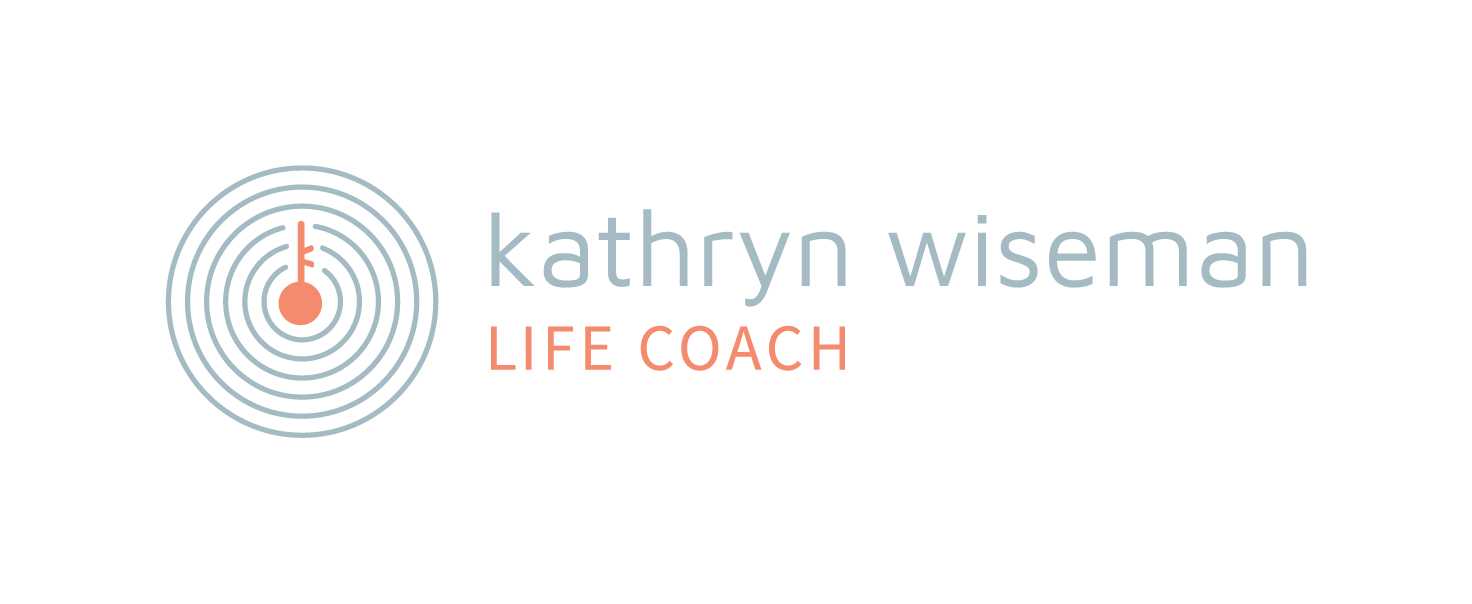 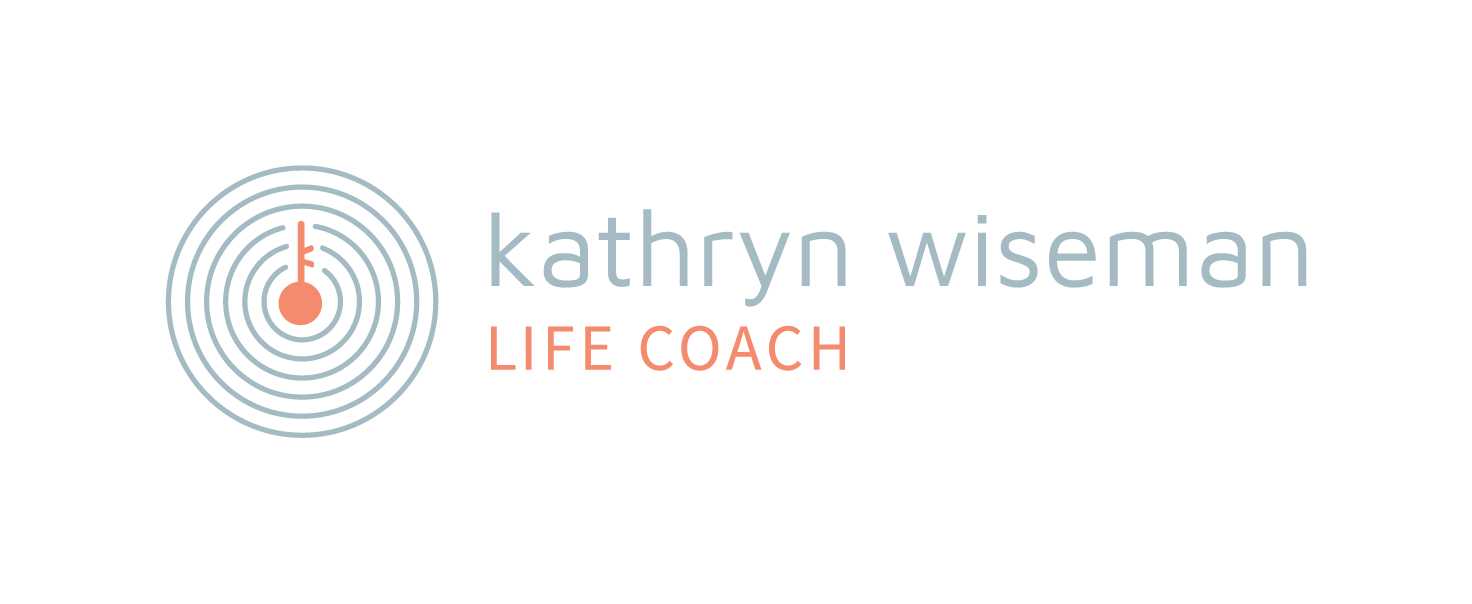 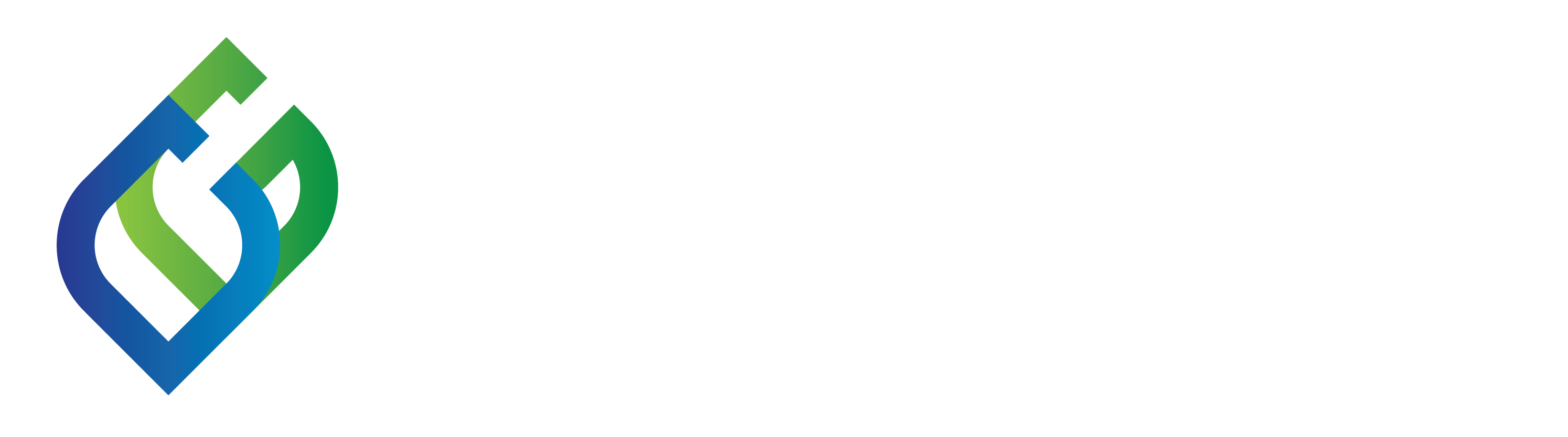 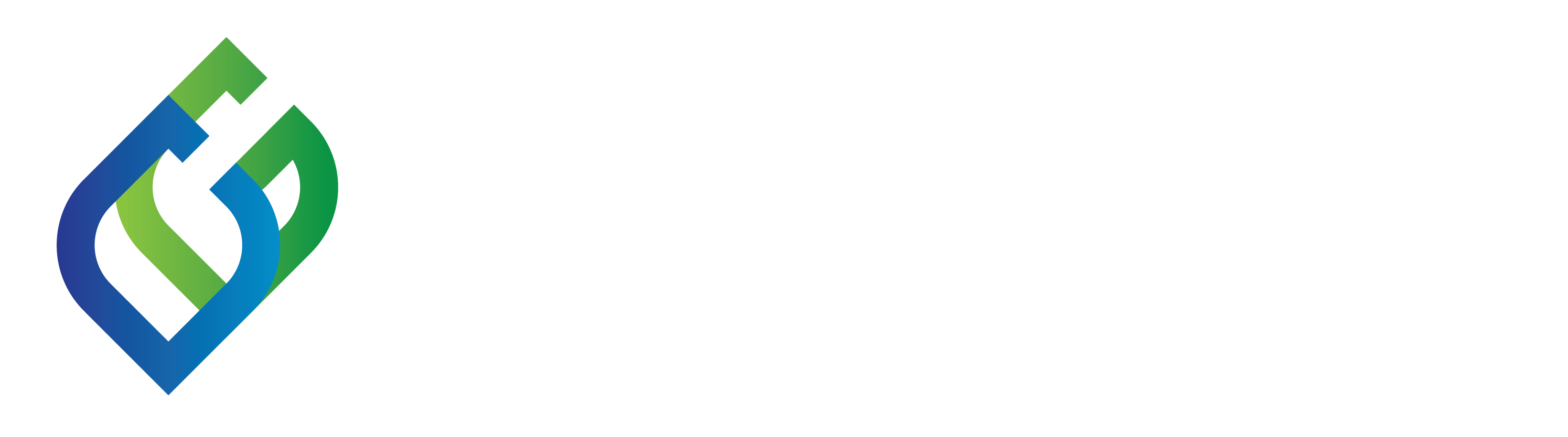 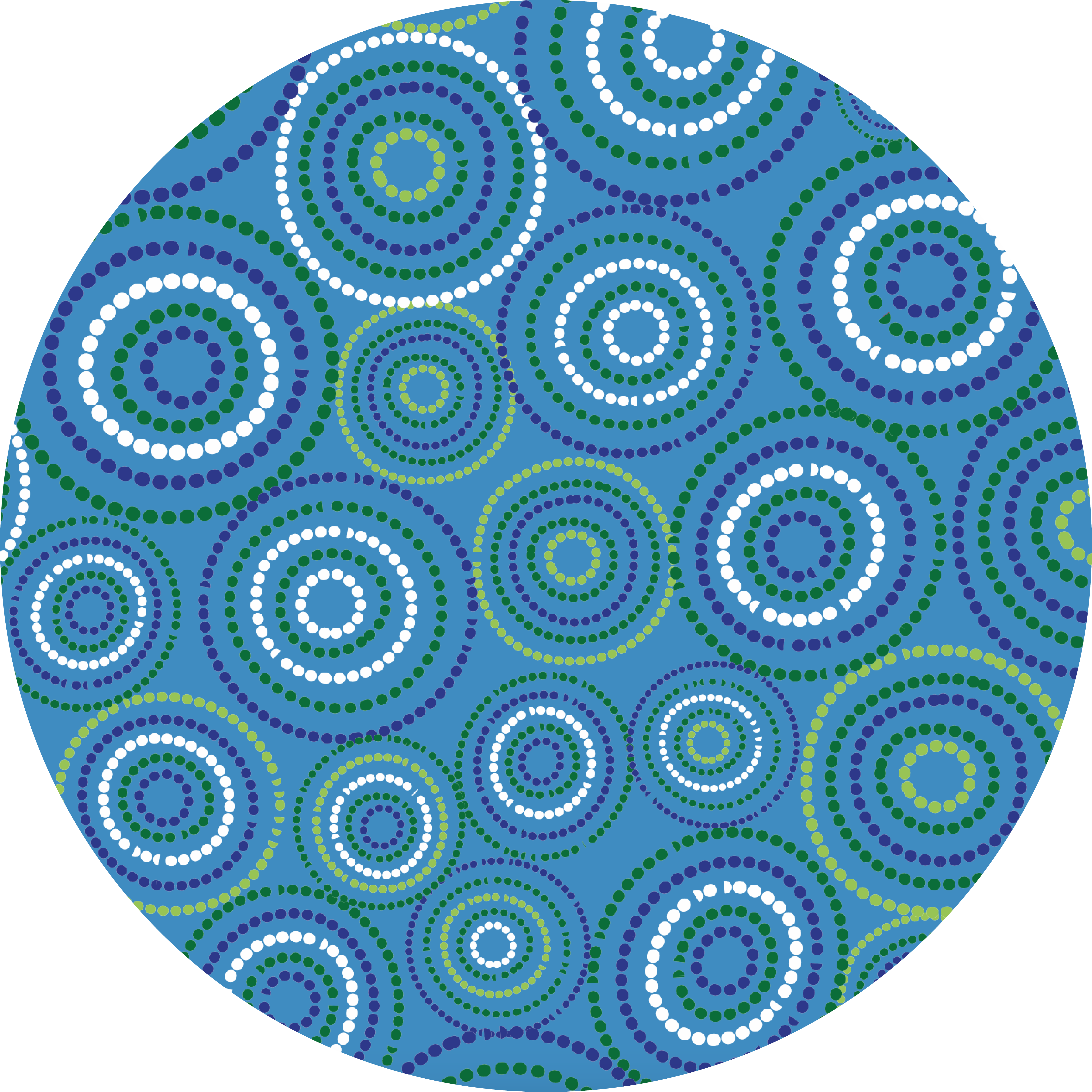 The S.E.L.F. Program
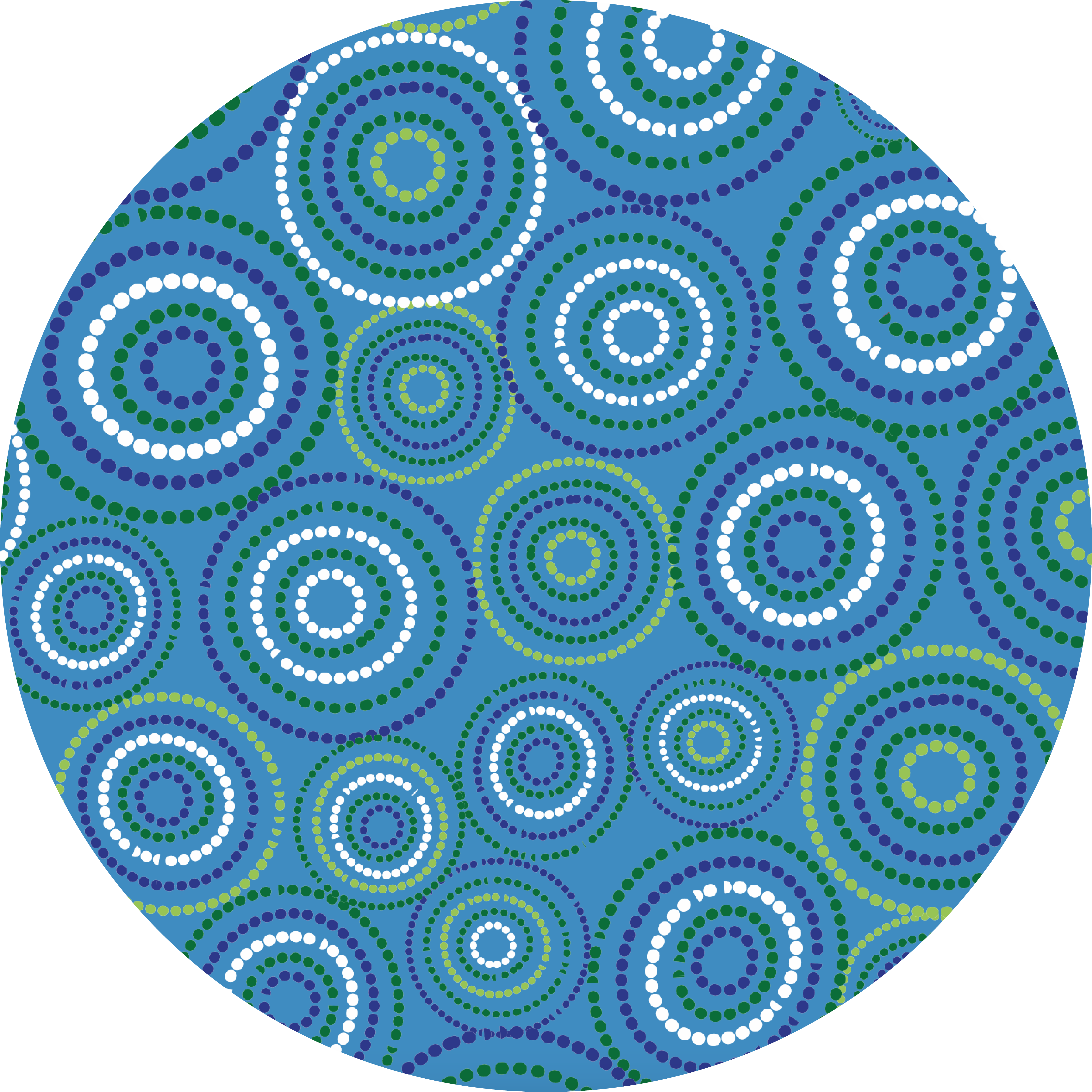 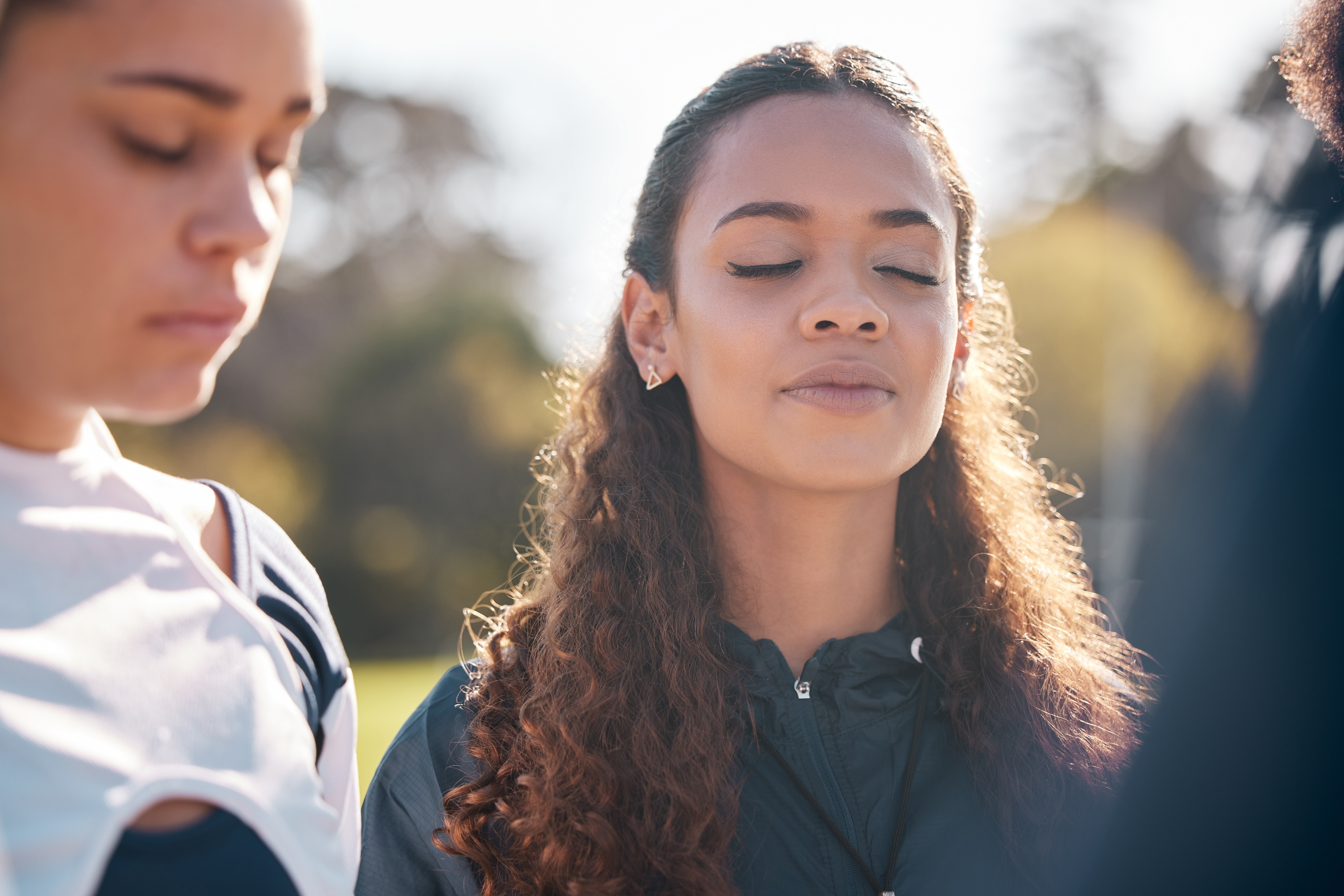 Module 6
Students Exploring Life’s Foundations
Personal Wellbeing
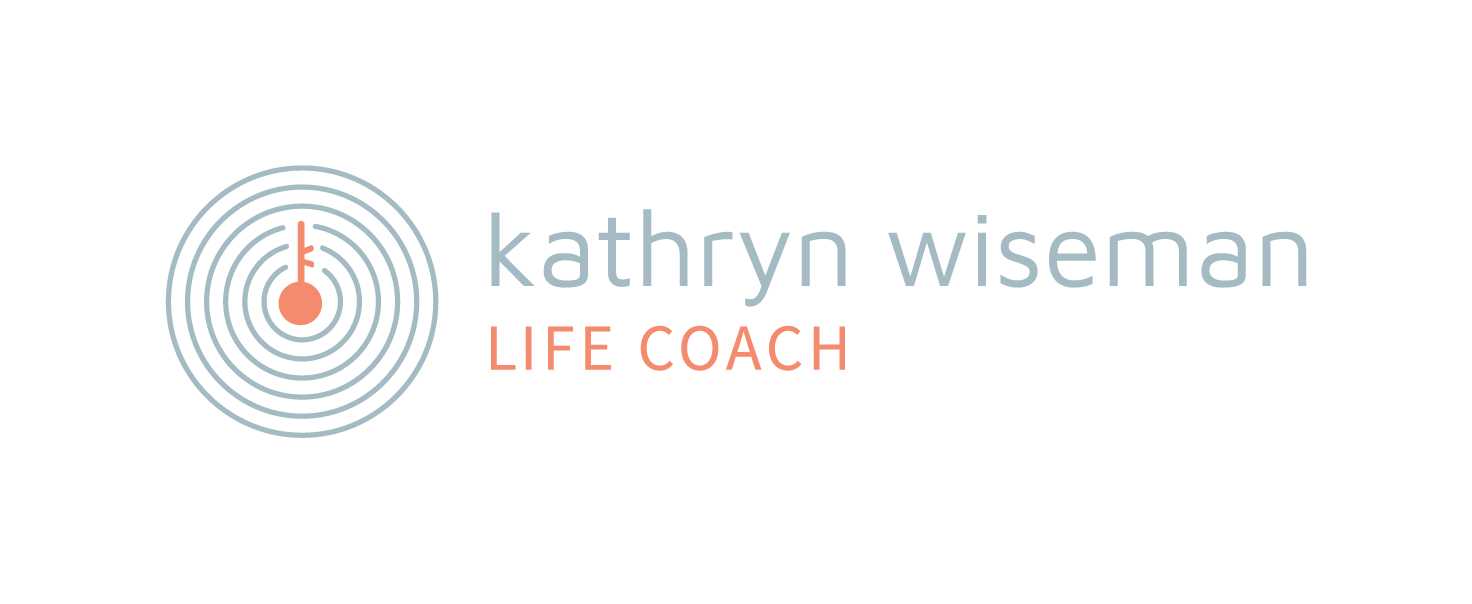 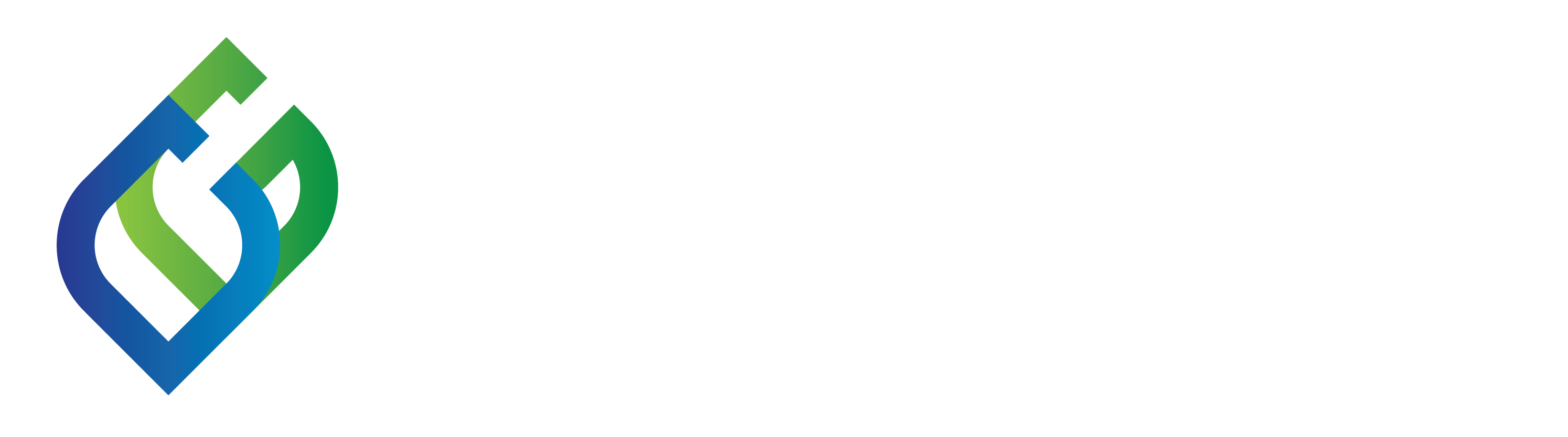 The S.E.L.F. Program
Personal Wellbeing
Module 6
Video: What Makes you Happy?
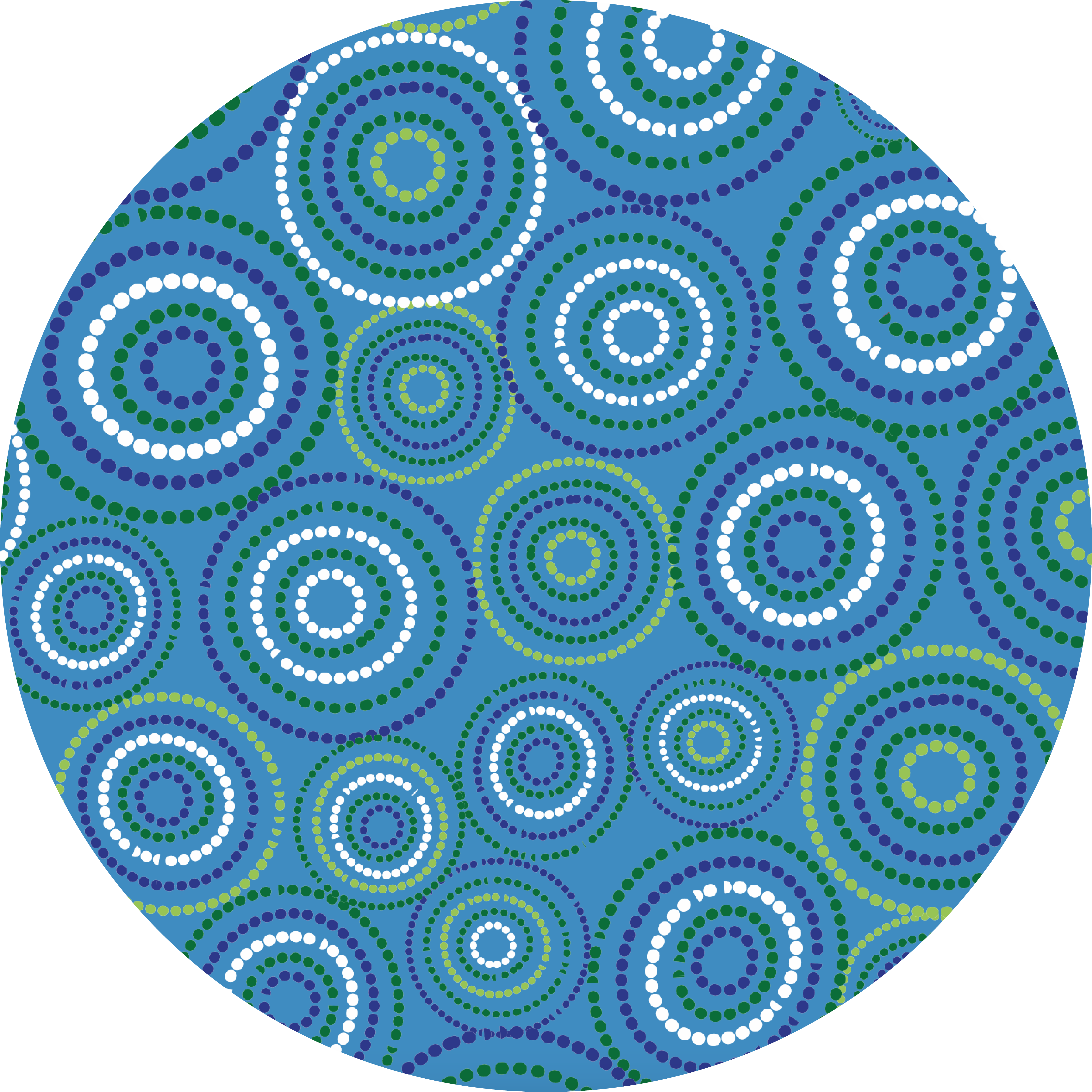 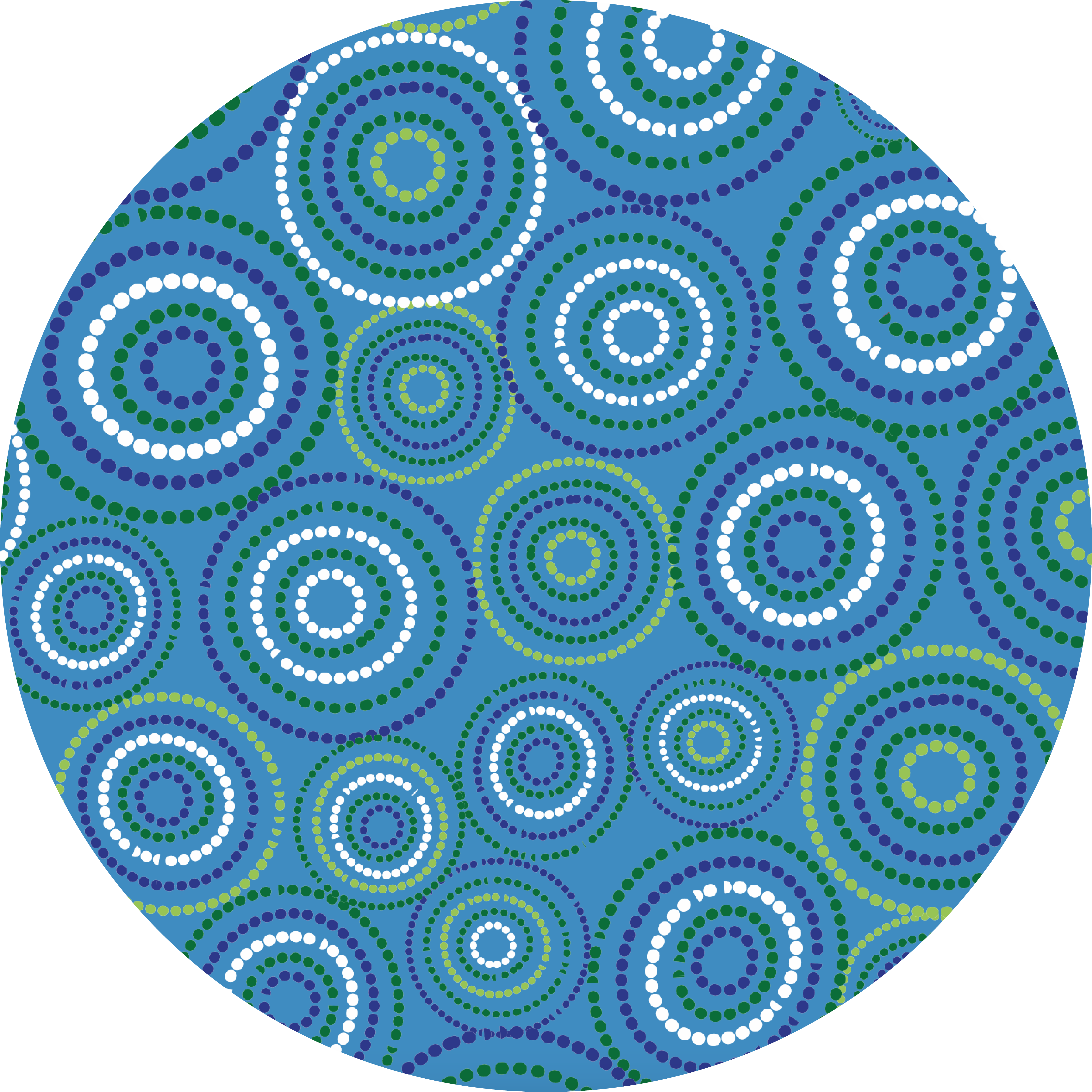 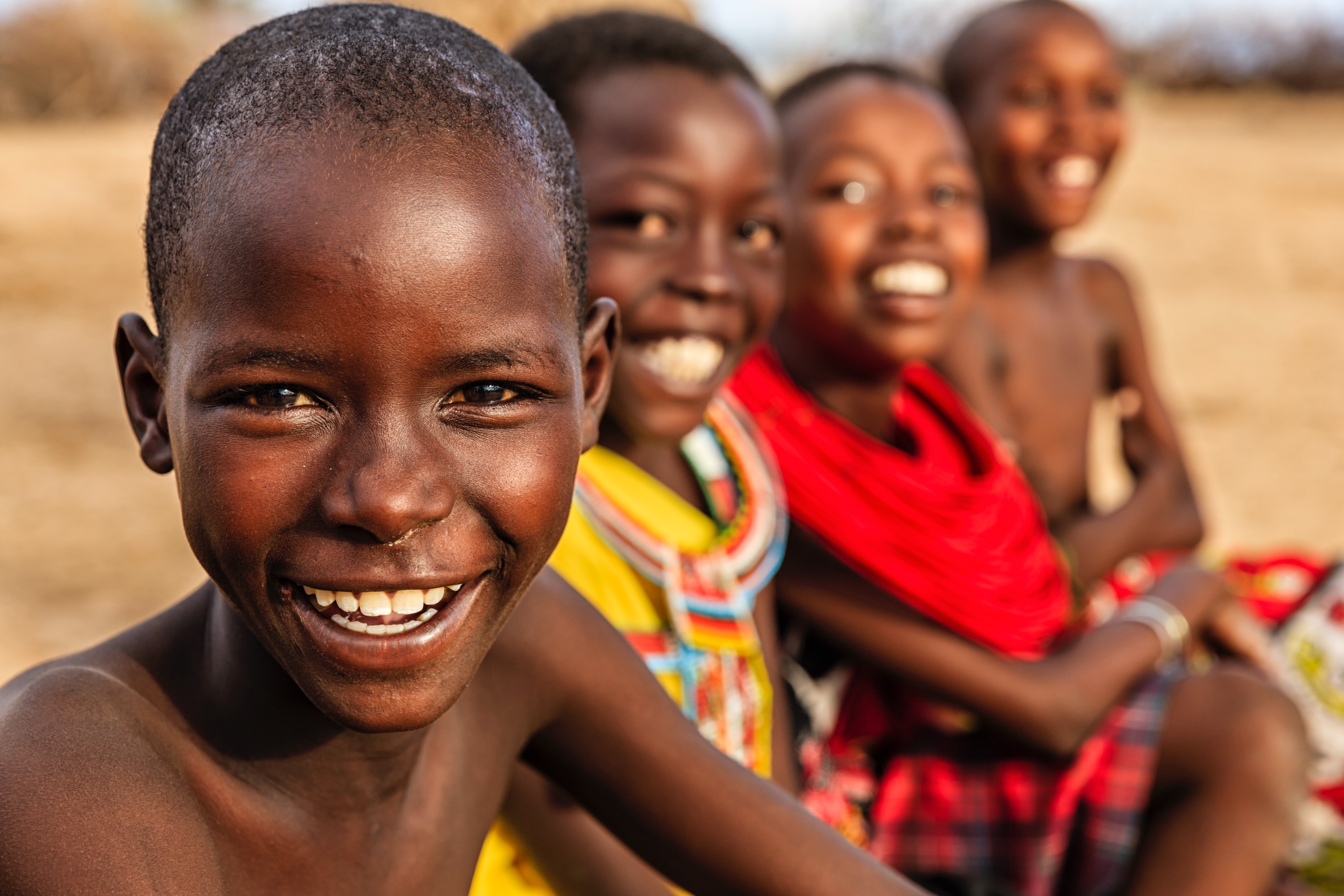 The S.E.L.F. Program
“The secret to happiness, you see, 
is not found in seeking more, but in developing the capacity to do less”.
-Socrates.
The S.E.L.F. Program
Personal Wellbeing
Module 6
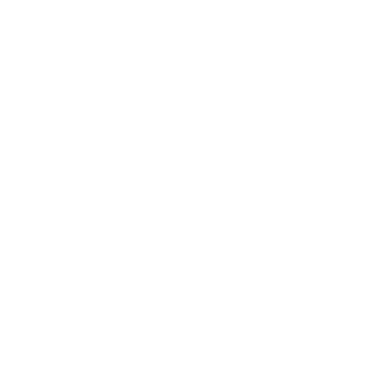 Activity:
Write down what happiness is to you on a post-it note and place on the board.

The teacher will read these out to the class.
The S.E.L.F. Program
Personal Wellbeing
Module 6
What is Wellbeing?
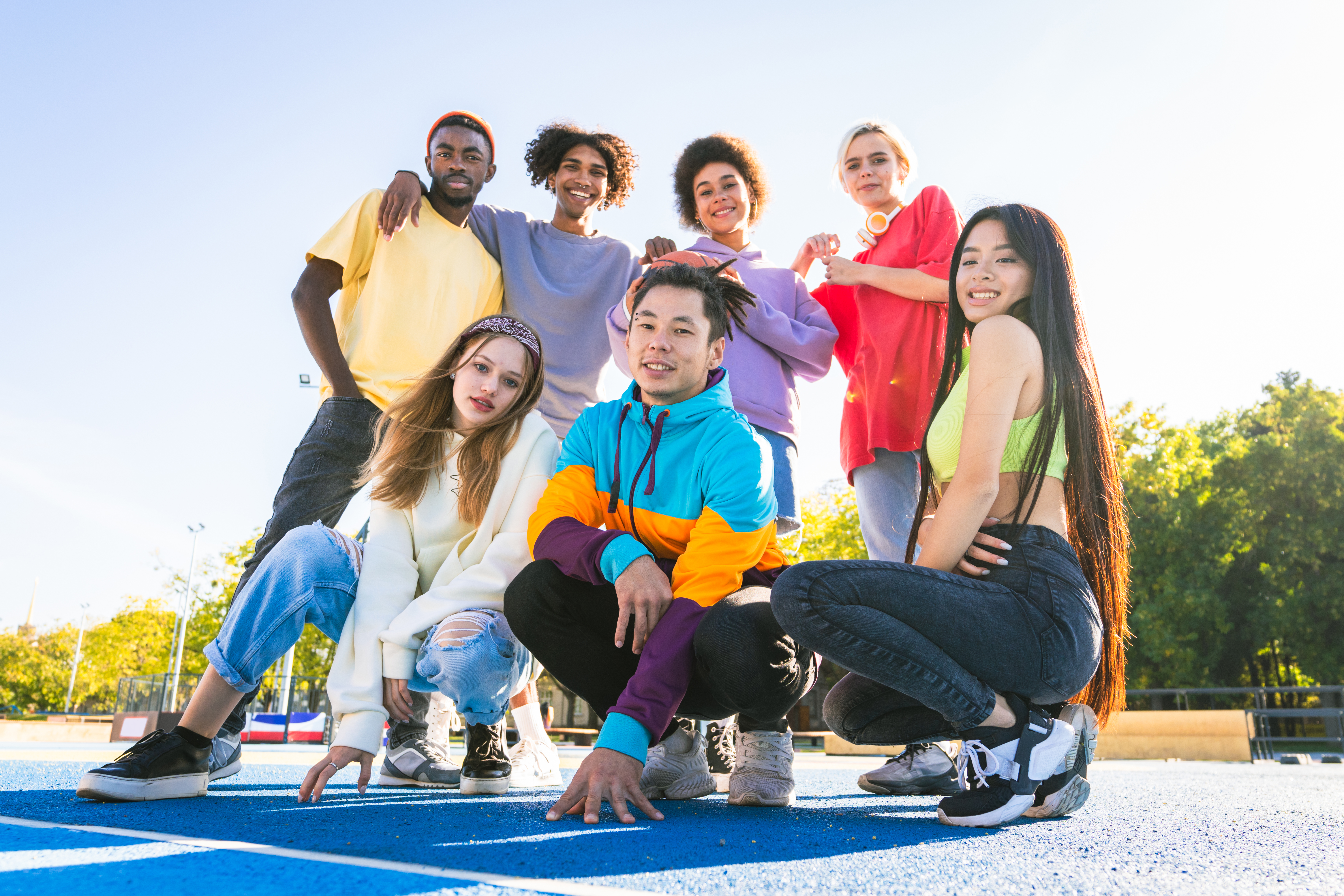 “Enabling people to develop their potential,
to work productively and creatively,
to form positive relationships with others,
and to meaningfully contribute to the community.”
Foresight Mental Capital and Wellbeing Project 2008
The S.E.L.F. Program
Personal Wellbeing
Module 6
What is Wellbeing?
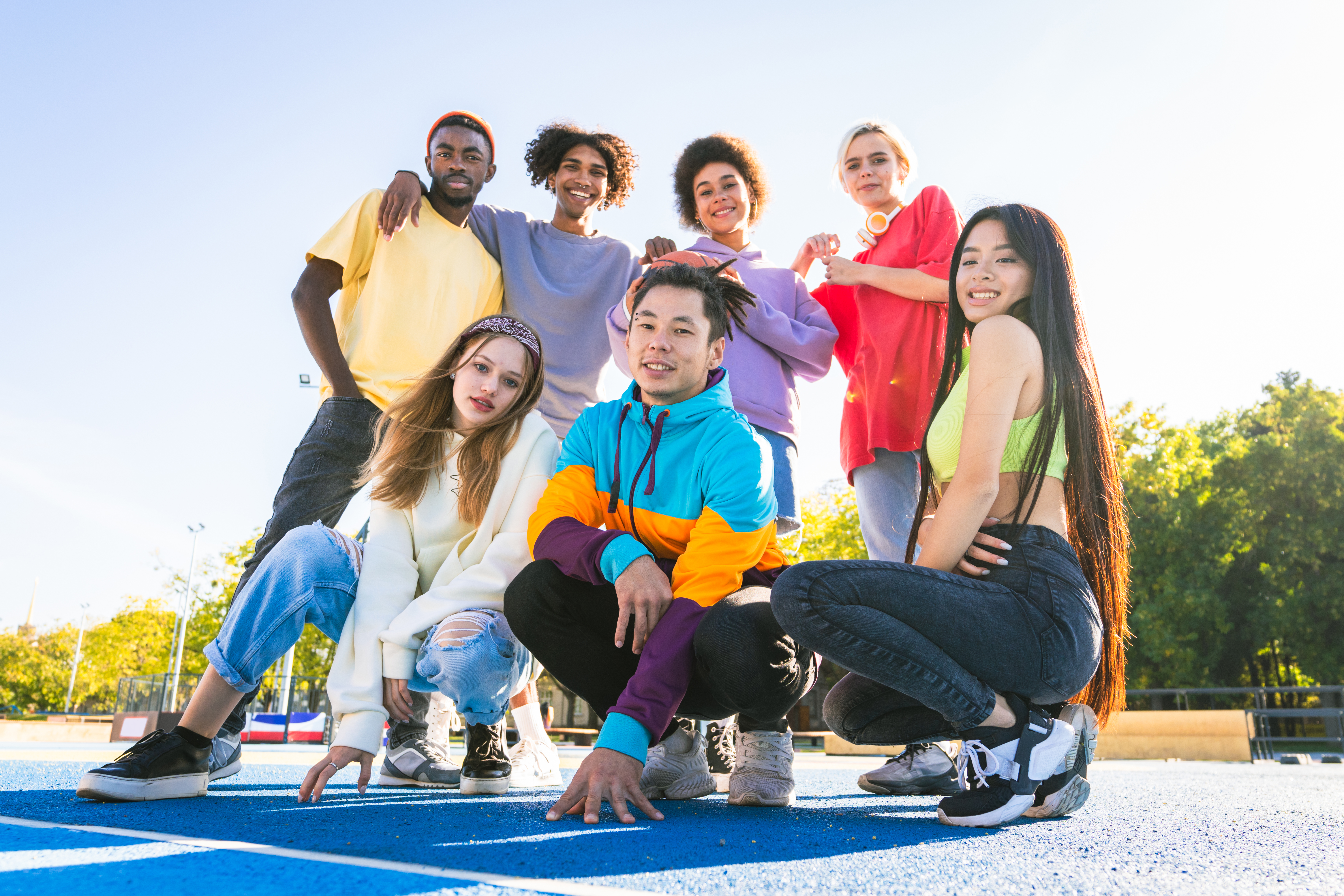 Human wellbeing goes beyond physical health and defines wellbeing as a life quality and satisfaction of people and communities comprising of:
“Enabling people to develop their potential,
Health
Living Standards
Community and social cohesion
Security and Safety
Freedoms, rights, recognition and self-determination
Cultural and Spiritual Fulfilment
Connection to country and nature
to work productively and creatively,
to form positive relationships with others,
and to meaningfully contribute to the community.”
Foresight Mental Capital and Wellbeing Project 2008
The S.E.L.F. Program
Personal Wellbeing
Module 6
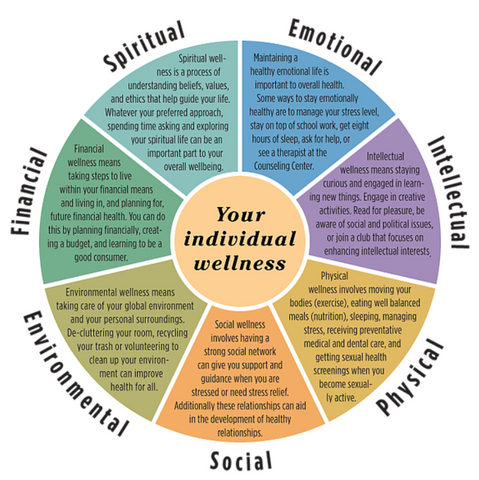 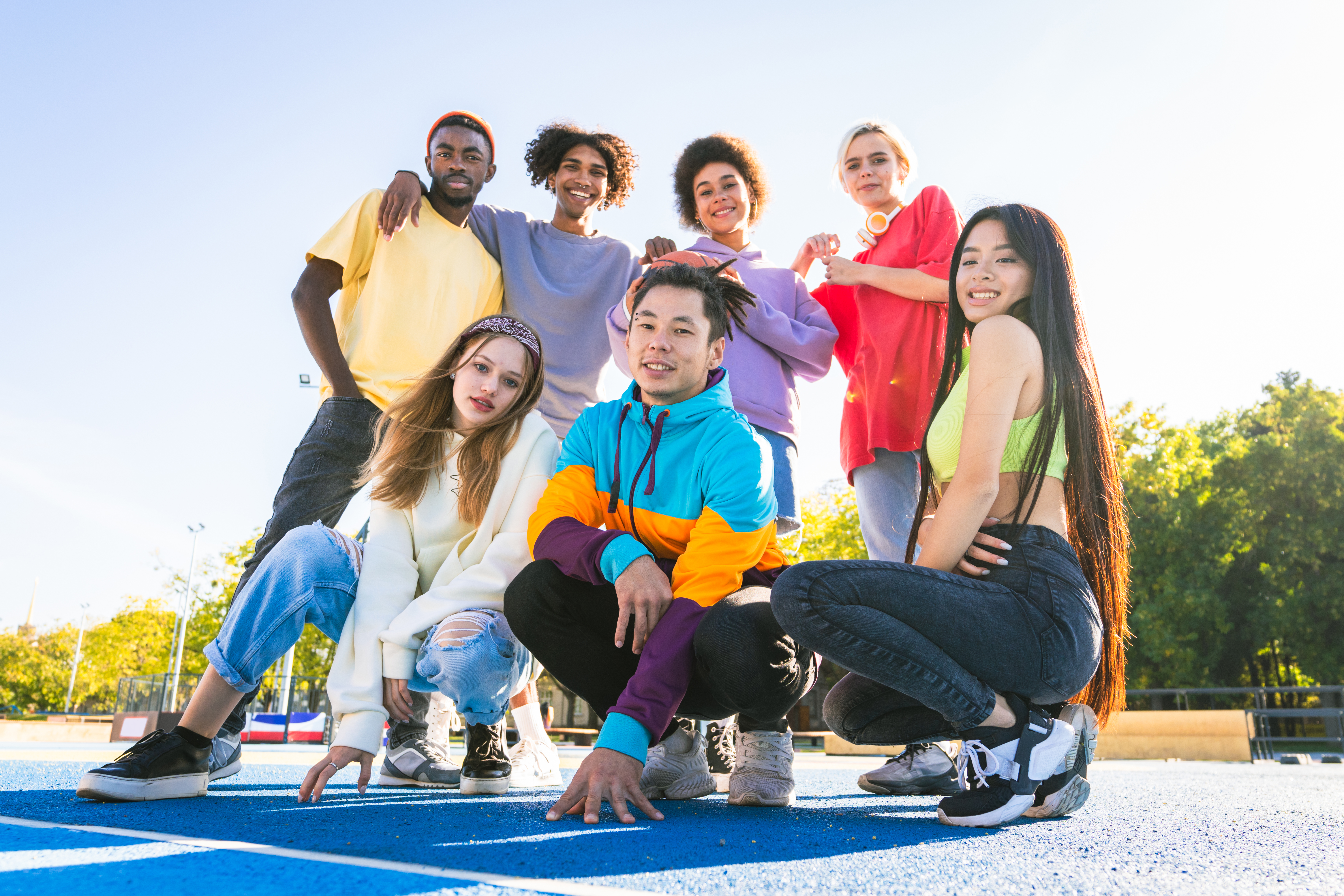 “Enabling people to develop their potential,
to work productively and creatively,
to form positive relationships with others,
and to meaningfully contribute to the community.”
Foresight Mental Capital and Wellbeing Project 2008
The S.E.L.F. Program
Personal Wellbeing
Module 6
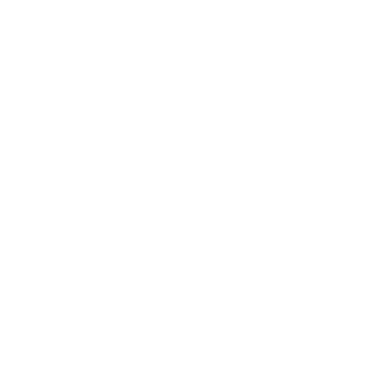 Activity: A Deep Questionfor your Consideration....
With a partner, discuss the following:
Do you think that happiness is a destination or a series of daily small choices which create a feeling of fulfillment?

Share your ideas with the class.
The S.E.L.F. Program
Personal Wellbeing
Module 6
What is Wellbeing?
Wellbeing or 'being well' is something you have control over as it is the things you do and the way you think that impacts wellbeing

Provides a feeling of happiness and contentment.
Enables one to experience life in a positive and optimistic way.
Facilitates positive relationships and engagement and connection with others.
Enables you to have control over your own life, to be confident and to have a sense of purpose.
The S.E.L.F. Program
Personal Wellbeing
Module 6
Video: What is Wellbeing?
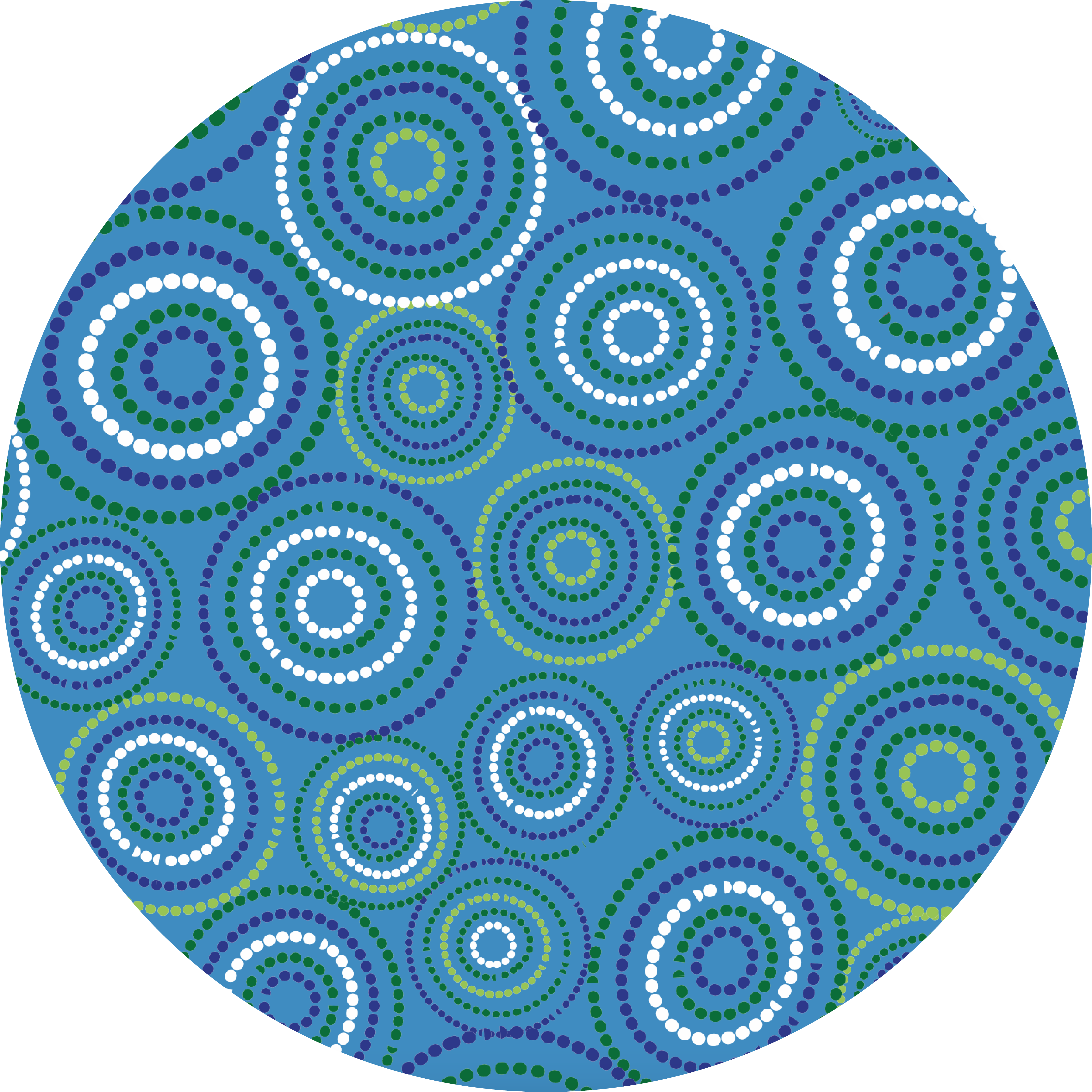 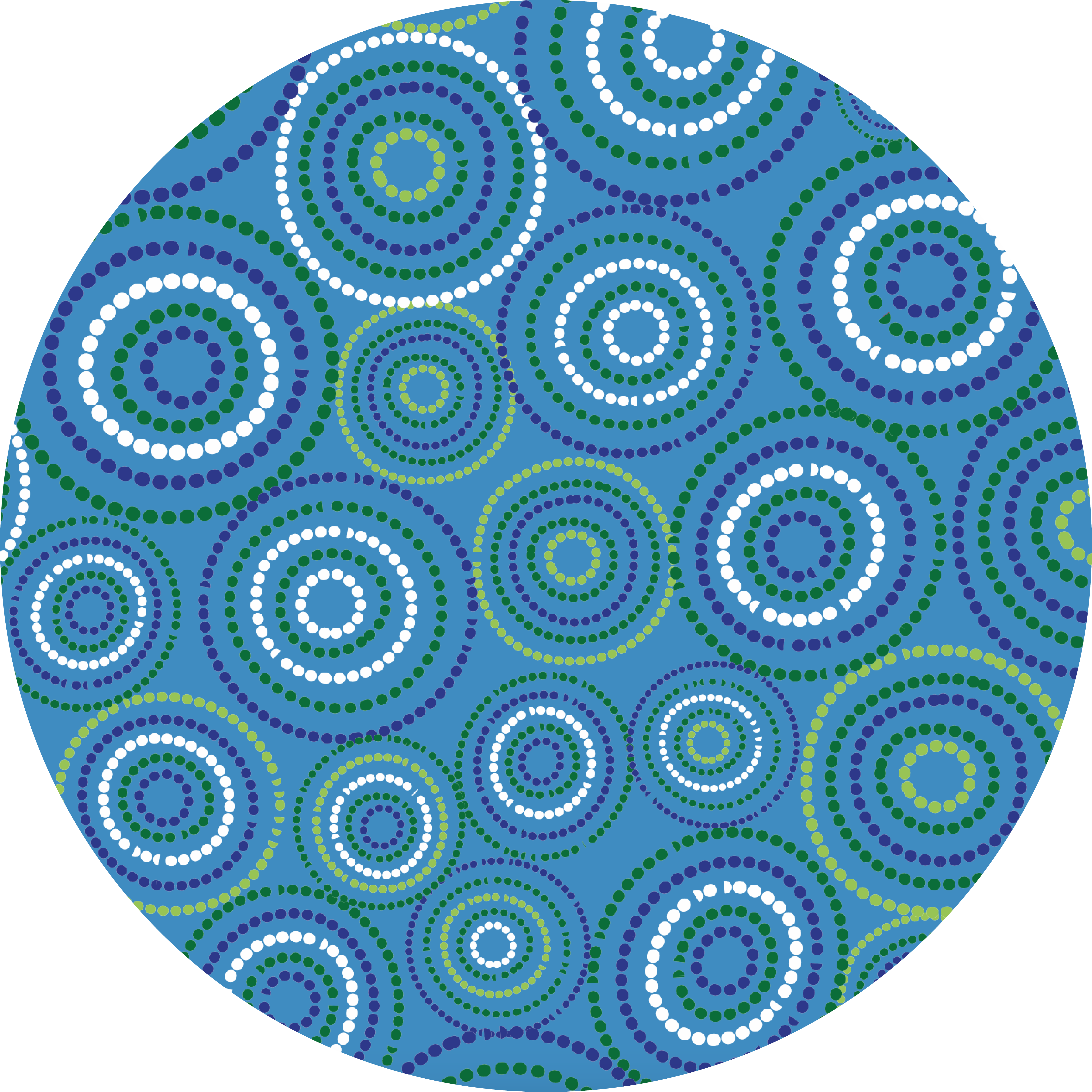 The S.E.L.F. Program
The S.E.L.F. Program
Personal Wellbeing
Module 6
Personal Wellbeing
Module 6
Discovering Me
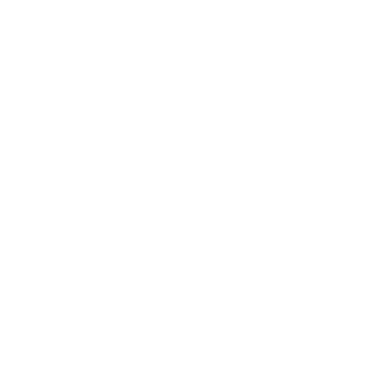 Class Activity:
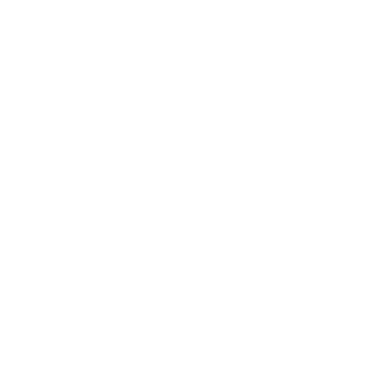 Class Discussion:
Around the classroom there will be various sheets of butcher's paper. These will be titled:

'Likes'
'Dislikes'
'Careers' 
'My activities'
'Personality Traits'
'Travel'

The teach will allow 7-10 minutes for you to circulate the classroom and write your thoughts onto the paper. These will be collected and discussed as a class.
What kind of thing do you do in your daily routine to look after your 'wellbeing'?
The S.E.L.F. Program
Personal Wellbeing
Module 6
People who report higher levels of wellbeing:
More involved in social activities and community groups.
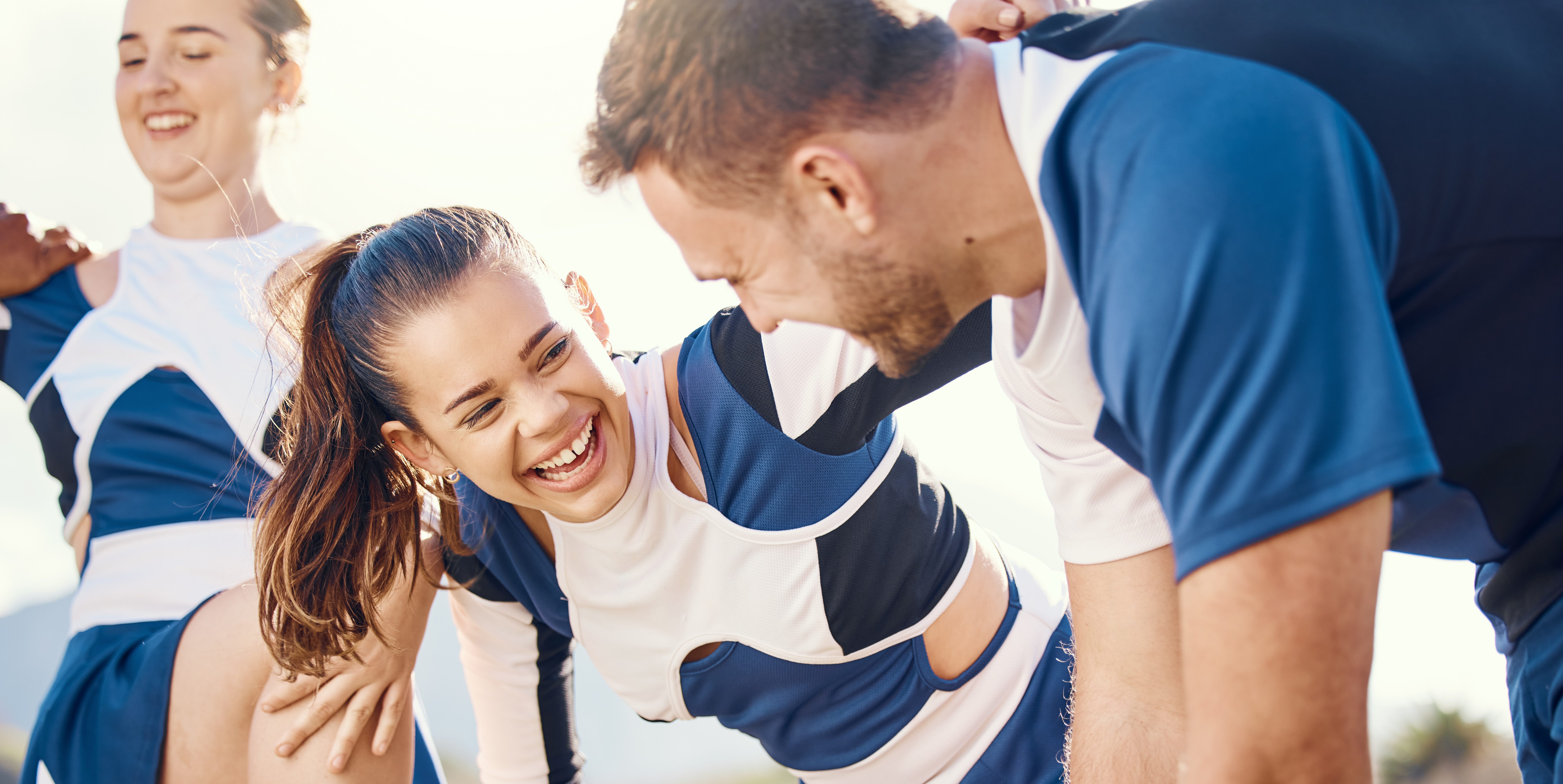 Are more environmentally responsible.
Experience better family and social relationships at home.
More likely to be working or studying full-time.
“Wellbeing” does not mean that you never experience feelings or situations that you find difficult, but it does feel like you can cope with tough times.
The S.E.L.F. Program
Personal Wellbeing
Module 6
Wellbeing Factors that Matter:
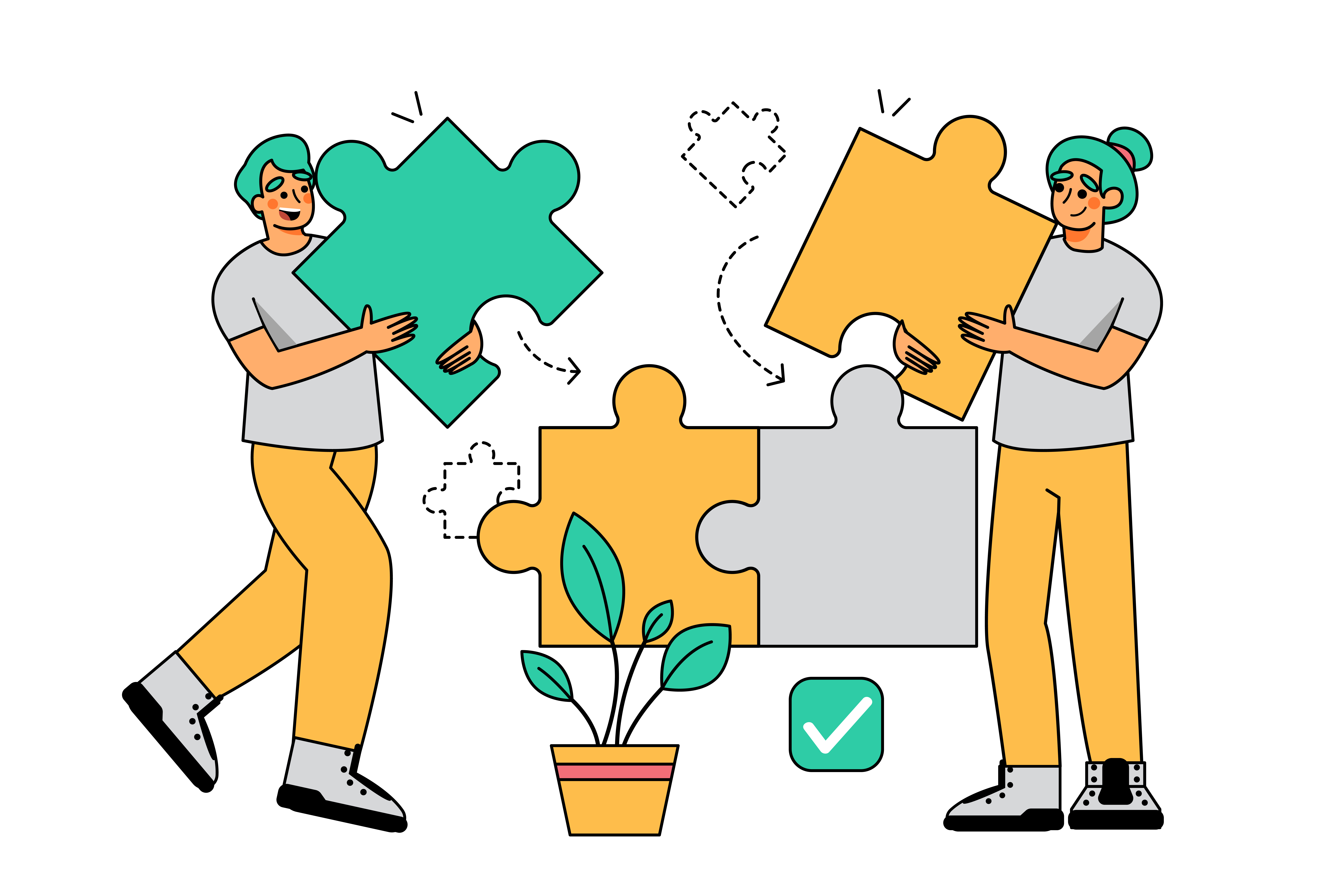 What we do
Personal wellbeing
Our relationships
Where we live
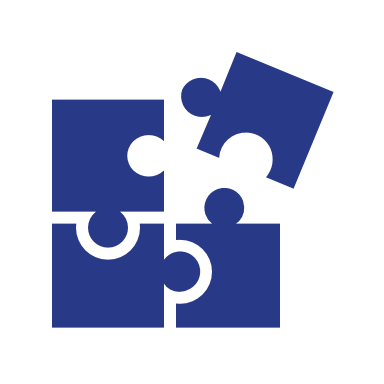 Class Discussion:
The benefit of connecting with others
The benefit of learning
The benefits of practicing gratitude
The S.E.L.F. Program
Personal Wellbeing
Module 6
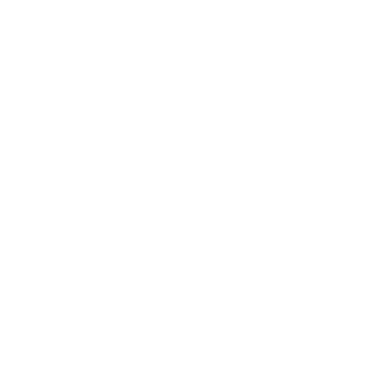 Activity: Practicing Gratitude
In your workbook, on page 56, write down 10 things that are you grateful for in this moment. It can be as simple as your home, family and friends.

Then, watch this video:

Write down 2 things that you are grateful for.

Grab a scrap book or any kind of journal and challenge yourself to start with 3-5 things every day to write down you that are grateful for before you get out of bed every morning. 

Then as the video says, over time it will become an automatic step in your day, just like brushing your teeth. You will then over time put out a message to the universe that you are ready to attract more things in your life to be grateful for.
Using Gratitude to Manifest
The S.E.L.F. Program
Personal Wellbeing
Module 6
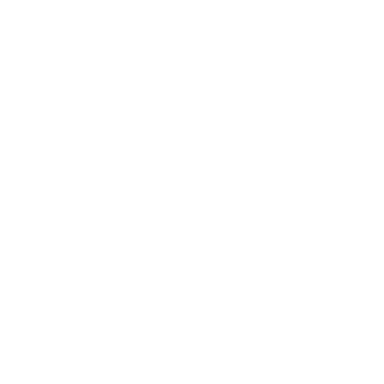 Adding to your Toolbelt.
AThere are also many 'journalling' apps that you can utilize if you prefer. However, be mindful of signing up for 'paid subscriptions'.
App Suggestions:
Gratitude Journal
Daylio
Affirmation
The S.E.L.F. Program
Personal Wellbeing
Module 6
The Benefits of Gratitude:
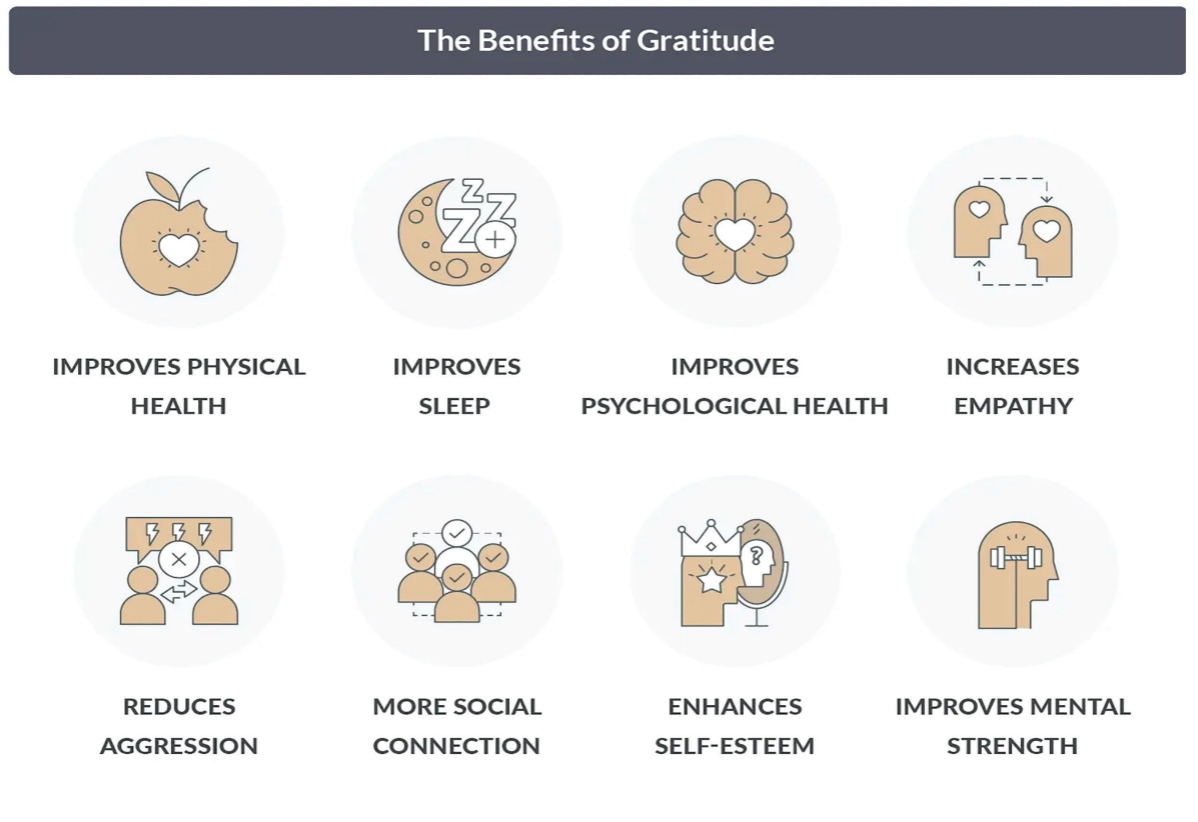 The S.E.L.F. Program
Personal Wellbeing
Module 6
“Personal development is a process that contributes to personal growth. Self-improvement is outcome focused."
-Brian Ford
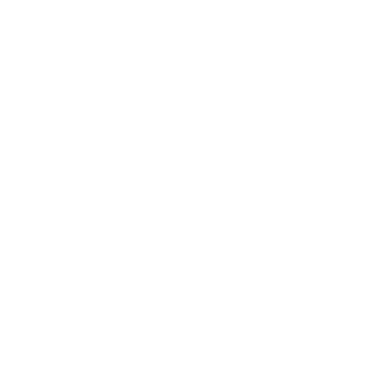 Activity:
Turn to page 57 in your workbook. Highlight the things in the list that you are already doing in one colour.

Then, using a different colour highlight the ones that you would like to add to your routine and are realistic for you to achieve as a goal.
The S.E.L.F. Program
Personal Wellbeing
Module 6
Video: Perma Model of Wellbeing:
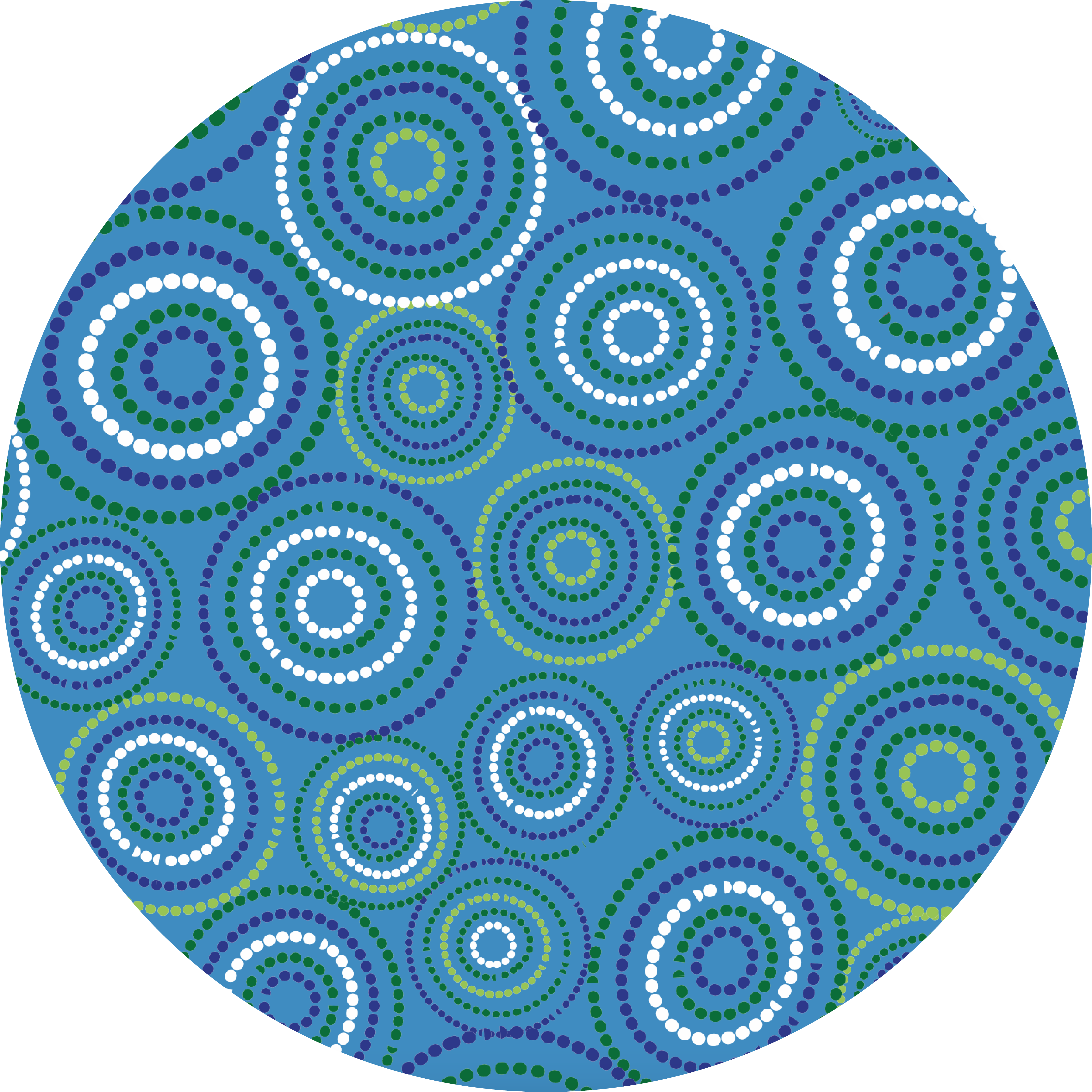 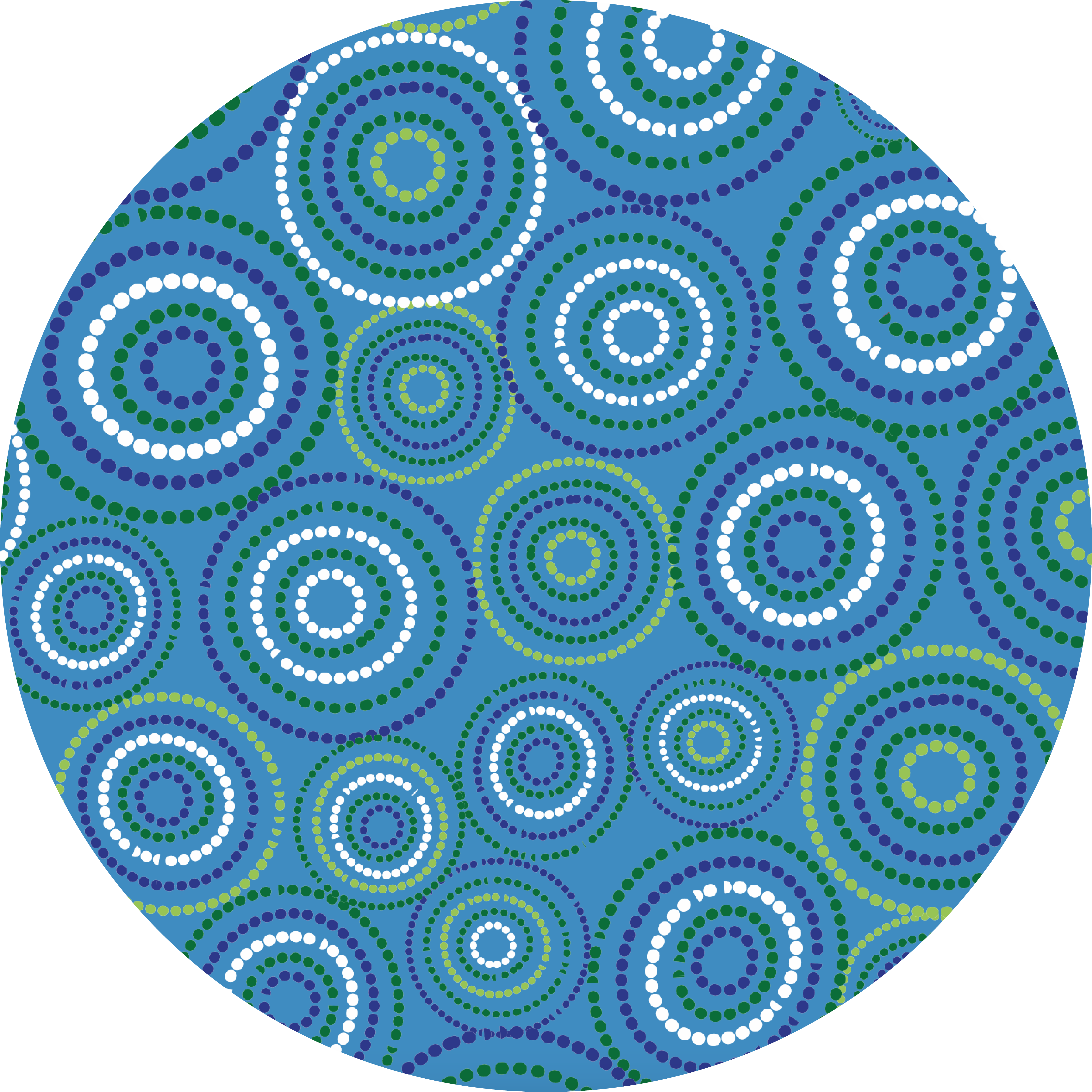 The S.E.L.F. Program
Personal Wellbeing
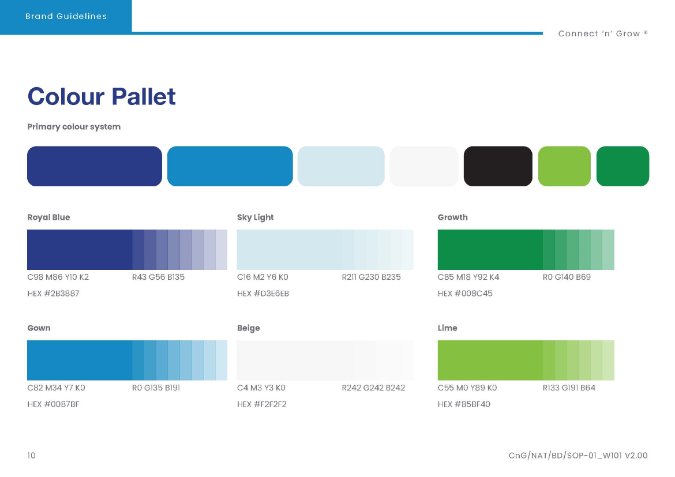 Module 6
Positive Psychology – PERMA+
+
P
E
R
M
A
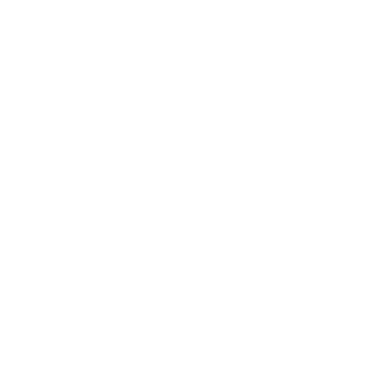 Activity:
Complete exercise 12 on pages 58-59 of your S.E.L.F workbook.
The S.E.L.F. Program
Personal Wellbeing
Module 6
P
Positive Emotion
Includes feelings of hope, interest, joy, compassion, pride, amusement and gratitude (Madeson, M., 2017). These can be ‘learned’ throughout life and help promote resilience (Tugade & Fredrickson, 2004).
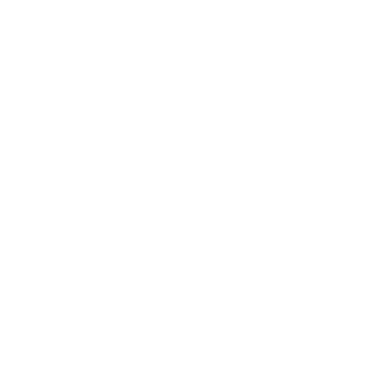 Activity:
Ways to Build Positive Emotion:
Spend time with people you care about
Do activities you enjoy
Listen to uplifting music
Practice gratitude
In your workbook, identify 2 things you do to create 'positive emotions'.
Share with the class if you want
Write down 1 extra thing you can do to promote positive emotion.
The S.E.L.F. Program
Personal Wellbeing
Module 6
E
Engagement
“Being one with the music,” or being in a state of ‘flow’. This means that you lose track of time as you are so engrossed in a task.
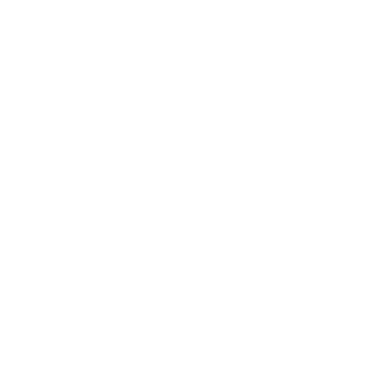 Activity:
Ways to Build Engagement:
Participate in activities that you love
Practice living in the moment
Spend time in nature
In your workbook, identify 2 things that get you into a state of 'flow'.
Share with the class if you want.
Write down 1 extra thing you can do to promote engagement.
The S.E.L.F. Program
Personal Wellbeing
Module 6
R
Positive Relationships
Feeling supported, loved and valued by others. These can be family, friends, work colleagues, teachers etc. Having positive relationships are extremely important as we are social creatures.
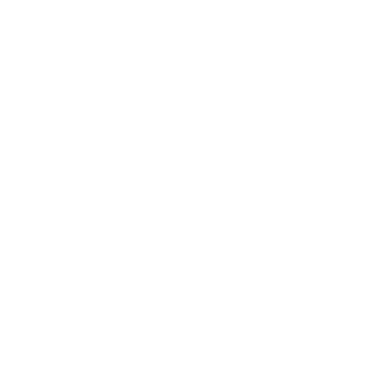 Activity:
Ways to Build Positive Relationships:
Join a group that interests you
Talk to someone you don’t know
Get in touch with people you haven’t spoken to in a while
In your workbook, identify 2 things you do to create 'positive relationships'..
Share with the class if you want.
Write down 1 extra thing you can do to create another positive relationship.
The S.E.L.F. Program
Personal Wellbeing
Module 6
M
Meaning
Having a sense of purpose and meaning in life. This purpose helps to face significant challenges that may arise. People who have a sense of meaning have been shown to live longer and few health problems (Kashdan et al., 2009).
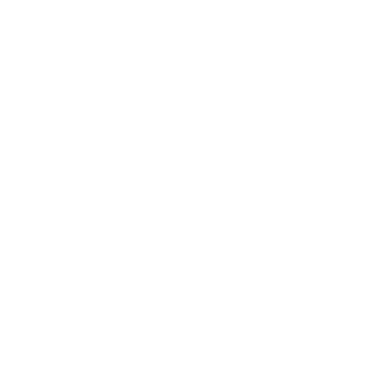 Activity:
Ways to Build Meaning:
Volunteer in something you are passionate about
Try new activities
How can your passion help others
Spend quality time with those you care about
In your workbook, identify 2 things you do that create 'meaning' in your life.
Share with the class if you want.
Write down 1 extra thing you can do to give your life meaning.
The S.E.L.F. Program
Personal Wellbeing
Module 6
A
Achievement/Accomplishment
A sense of accomplishment is a result of working toward and reaching goals and having self-motivation to finish what you set out to do. This helps individuals to look at their lives with a sense of pride (Seligman, 2012).
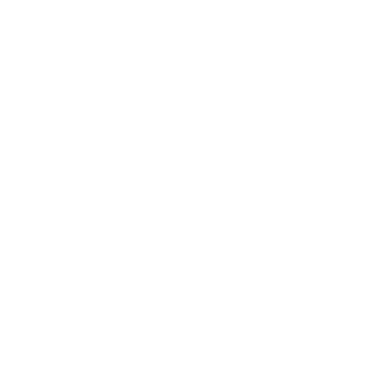 Activity:
Ways to Build Accomplishment:
Set small achievable goals
Reflect on strengths & past success
Look ways to celebrate your achievements
In your workbook, identify 2 things you do to create and acknowledge 'achievements'.
Share with the class if you want.
Write down 1 extra thing you can do to feel and acknowledge more accomplishments.
The S.E.L.F. Program
Personal Wellbeing
Module 6
+
Plus + = Plus +
This element includes other aspects of life which help to enhance the other 5. Plus includes, nutrition, physical activity, optimism and sleep.
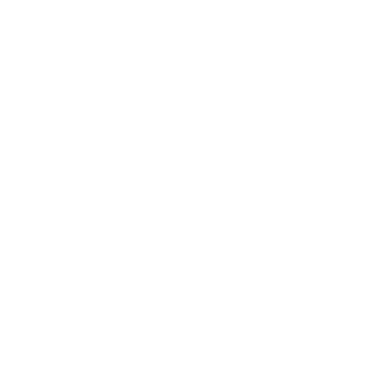 Activity:
Ways to Build the 'Plus' Elements:
Get involved in physical activity (find others to do this with) and do it often.
Include a variety of different foods into your diet. Variety is key!
Try to view situations with a ‘glass half full’ perspective.
Go to bed at the same time every night.
Decrease screen time at least 30mins before bed.
In your workbook, identify 2 things you do to enhance the 'plus' elements.
Share with the class if you want.
Write down 1 extra thing you can do to improve the 'plus' elements.
The S.E.L.F. Program
Personal Wellbeing
Module 6
Self-care
Strategies to Minimise Stress:
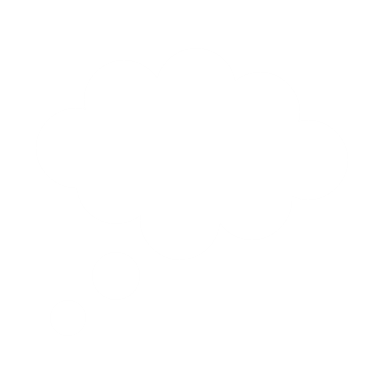 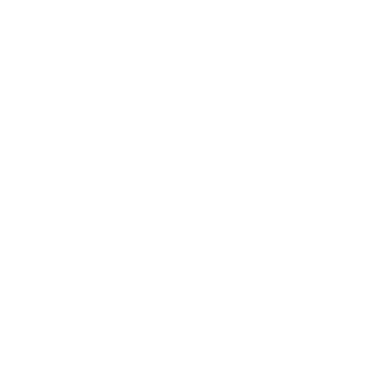 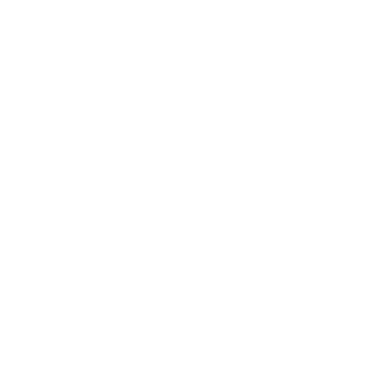 Your Mind
Your Body
Your Behaviour
The S.E.L.F. Program
Personal Wellbeing
Module 6
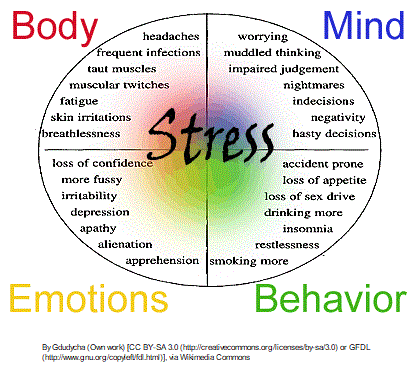 The S.E.L.F. Program
Personal Wellbeing
Module 6
Balancing the competing demands on your time requires reviewing and reassessing your priorities regularly and setting realistic goals 
for yourself to reduce overall stress building up.
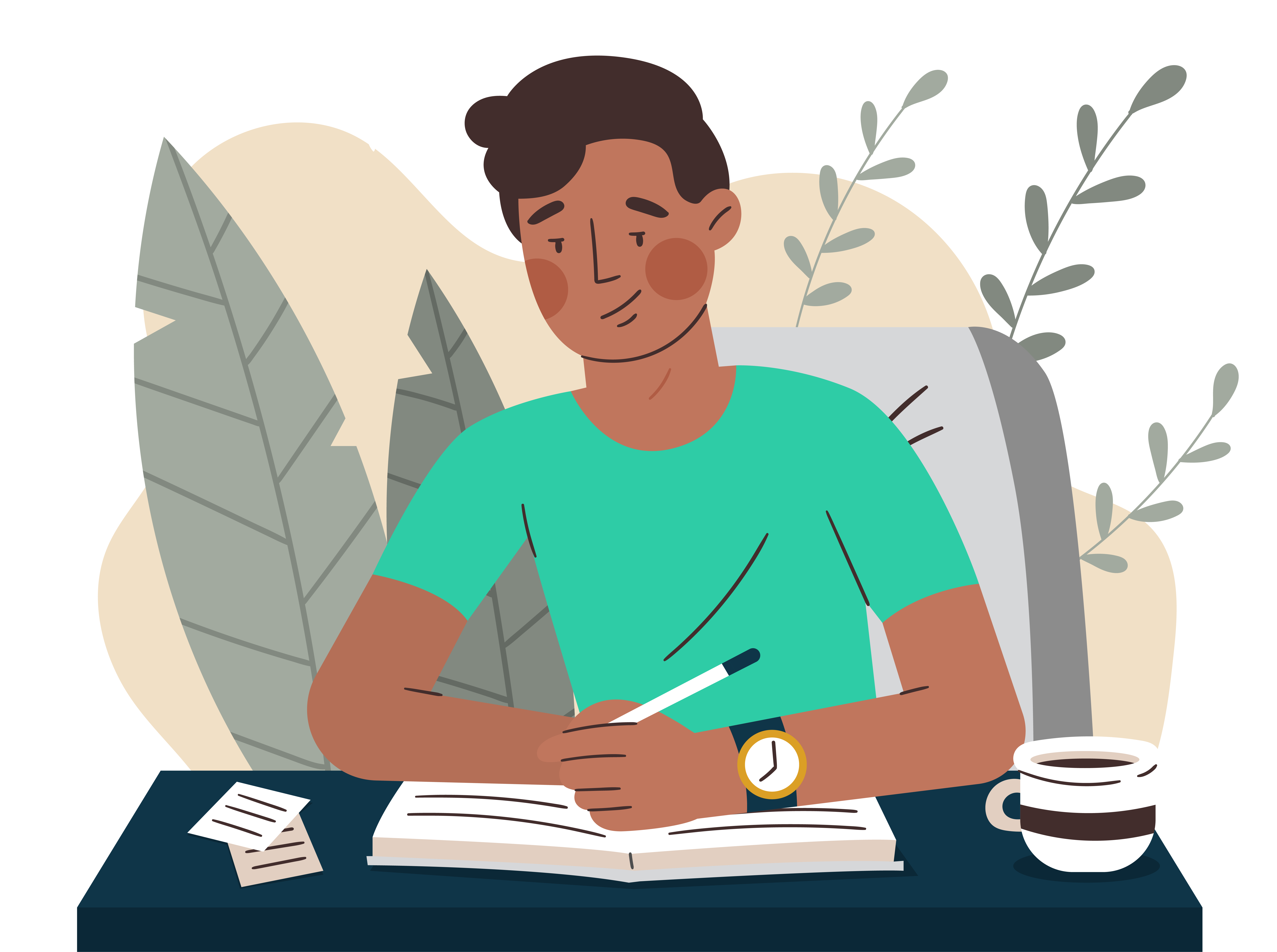 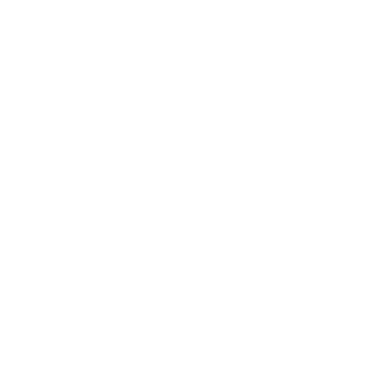 Activity for Home:
Start a to do list and include homework, projects, as well as self-care activities and REWARD yourself for achieving your goals.

Discuss with the class: What are some good examples of how you could reward yourself which would be conductive to your health and wellbeing?
The S.E.L.F. Program
Personal Wellbeing
Module 6
Physical wellbeing goals for stress management:
Incorporating exercise into my daily routine and exercise three times a week.

I will eat healthy balanced meals with plenty of fruit and vegetables.

I will use 10 minutes before bedtime to relax and turn off all devices .
The S.E.L.F. Program
Personal Wellbeing
Module 6
Wellbeing in the Workplace:
Many employers run health and wellbeing programs for staff to improve work performance and productivity, reduce sick days, and improve workplace culture.
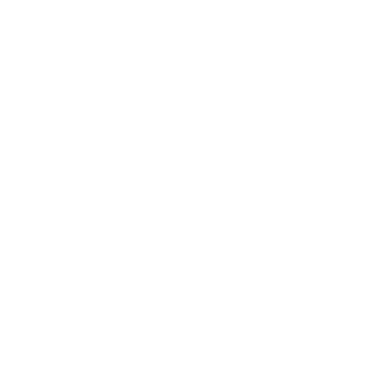 Class Activity:
Discuss what kind of examples of health programs do you think could benefit?

Complete exercise 13 on page 63.
The S.E.L.F. Program
Personal Wellbeing
Module 6
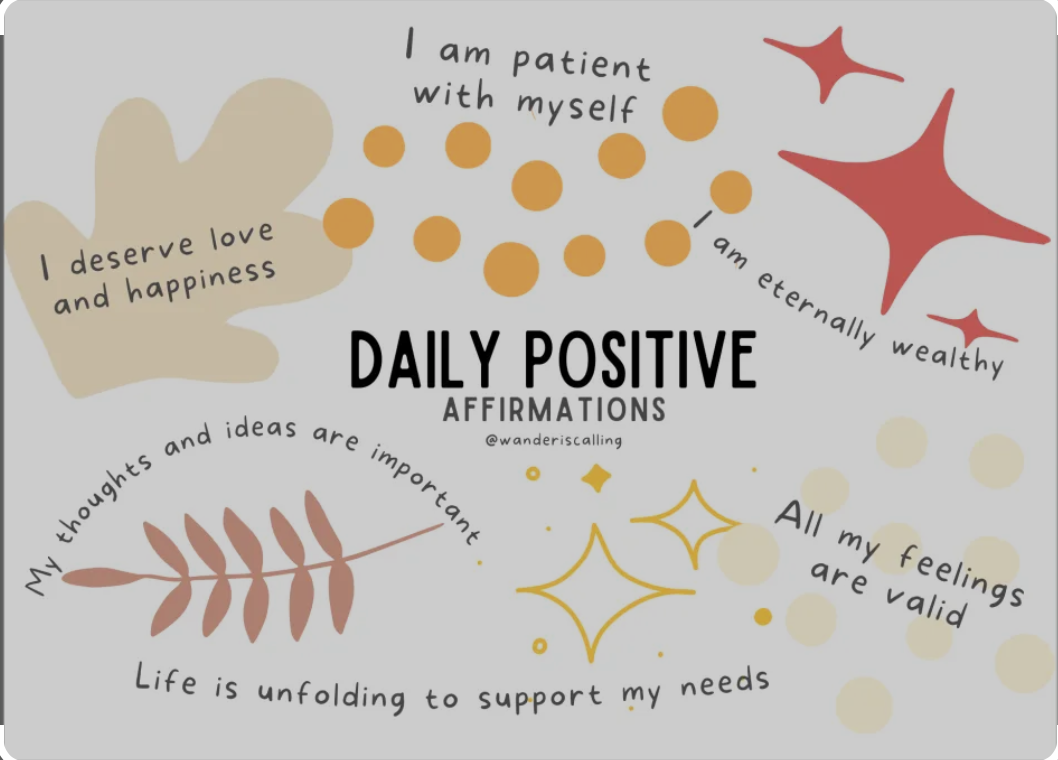 Daily Positive Affirmations.
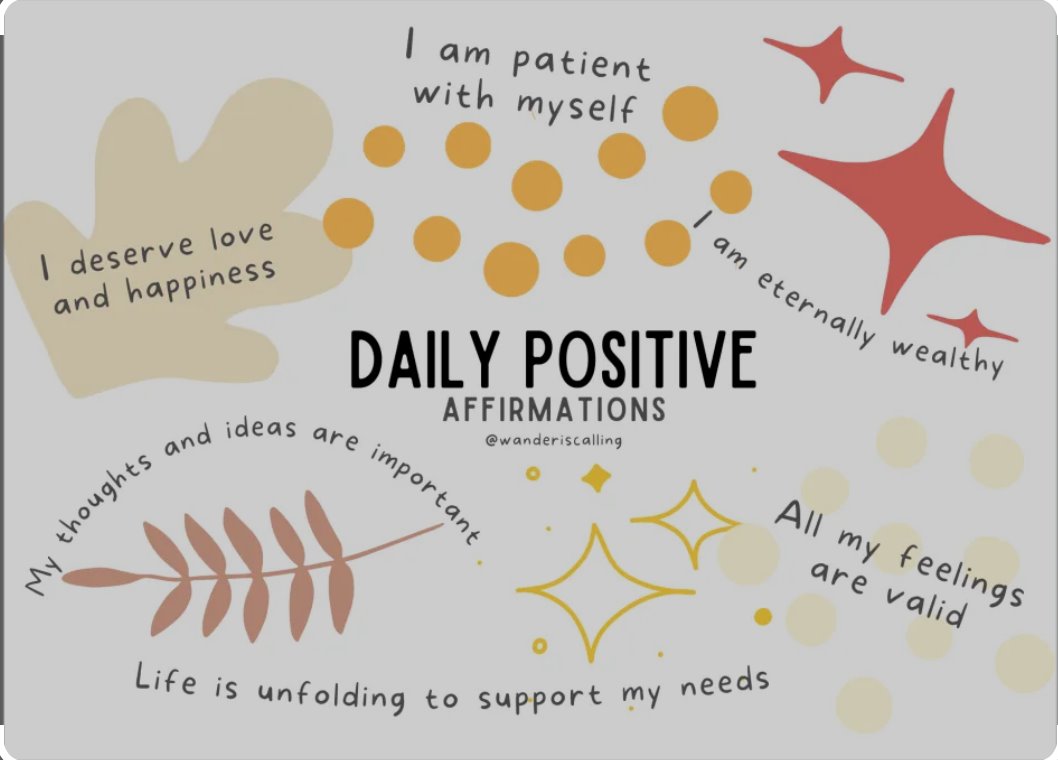 Use the final 5-7 minutes of the lesson to write down positive affirmations for others.
If this is one of your final S.E.L.F lessons, you can now take the time to collect your envelope and read all the affirmations that people have written to you.
The S.E.L.F. Program
Personal Wellbeing
Module 6
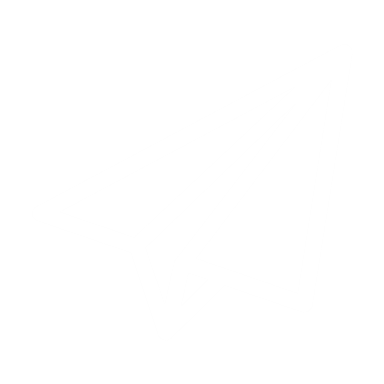 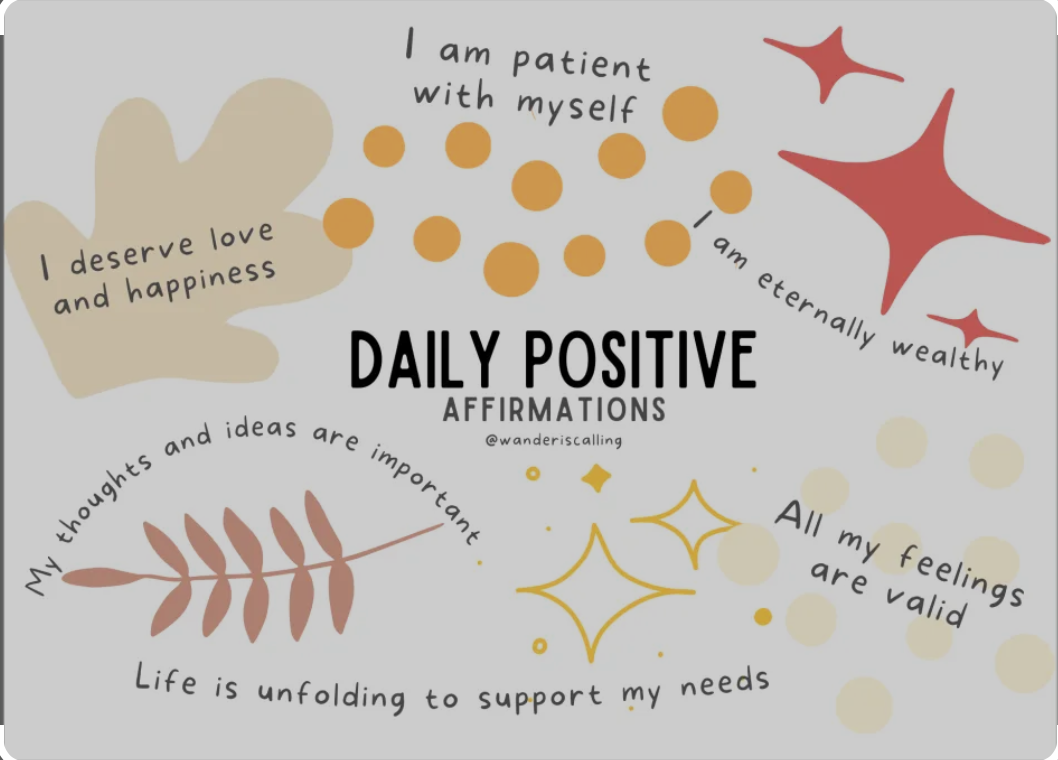 Your Letter to Yourself.
If this is your last SELF lesson, your teacher can now return the ‘letter to yourself’ that you wrote at the beginning of the course.
The S.E.L.F. Program
Personal Wellbeing
Module 6
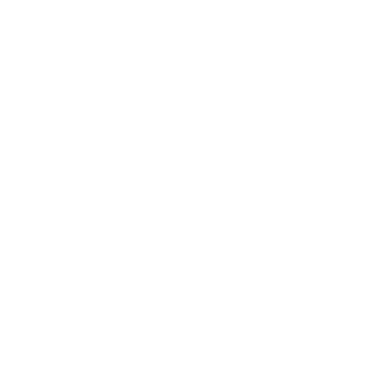 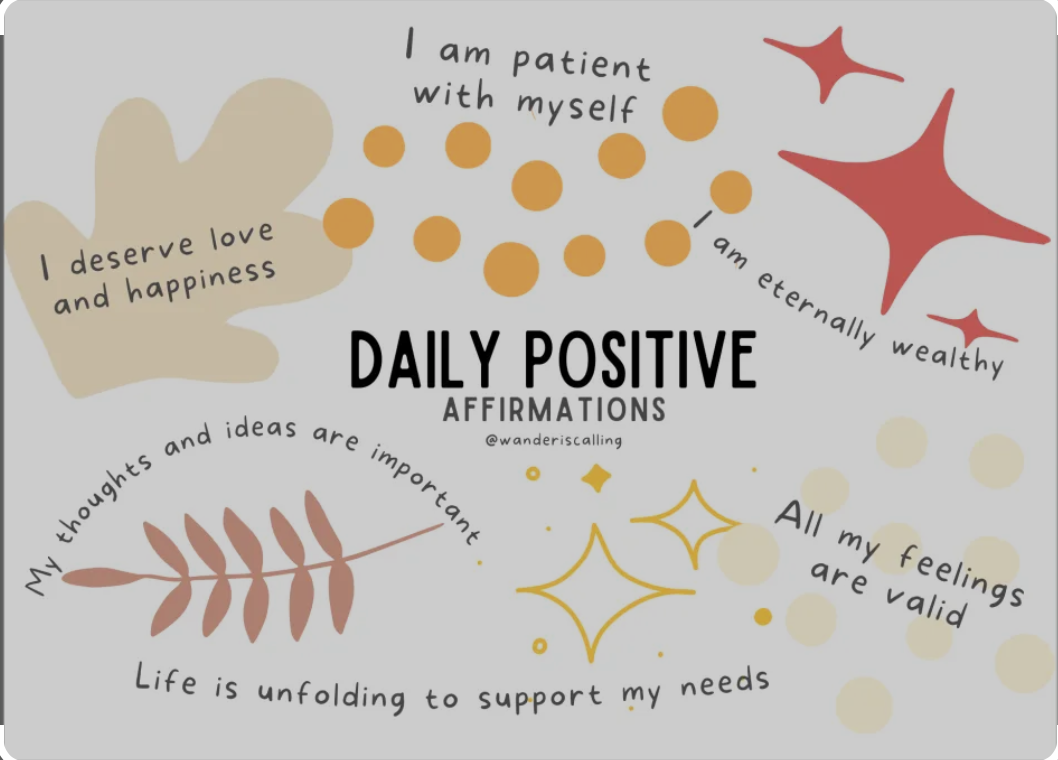 Final Activities:
Self Assessment: 
Please turn to page 65 of your S.E.L.F workbook to complete the Self-Assessment.

Reflective Journal: 
Turn to page 73 of your S.E.L.F workbook to complete the reflective journal.

Student Declaration: 
Turn to page 75 of your S.E.L.F workbook to complete the 'student declaration' (sign your Full NAME and date).
Connect ‘n’ Grow ®
Teacher Resources
Things to do at the end of SELF:

Collect completed student booklets
Complete ‘observation checklist’ on pg 64 of booklets
Complete the supervisor section on pg 75 after the student declaration
Email completed section to self@connectngrow.edu.au
Connect ‘n’ Grow ®
Thank You!